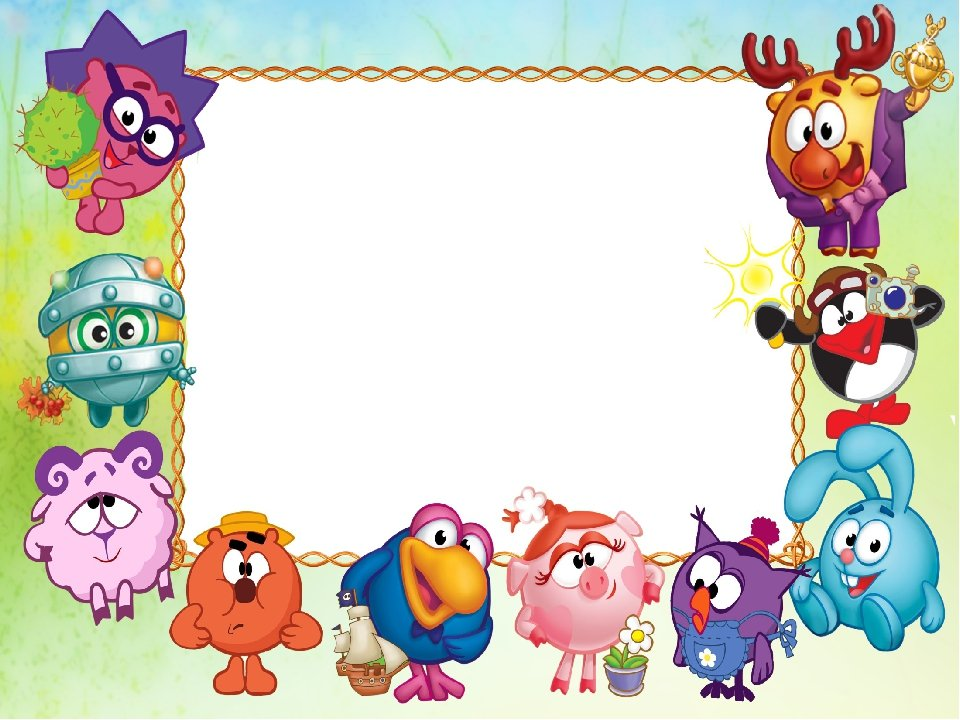 КВЕСТ-ИГРА 
«К ШКОЛЕ ГОТОВ!»
Гр. «Смешарики» 
д/сад «Теремок»
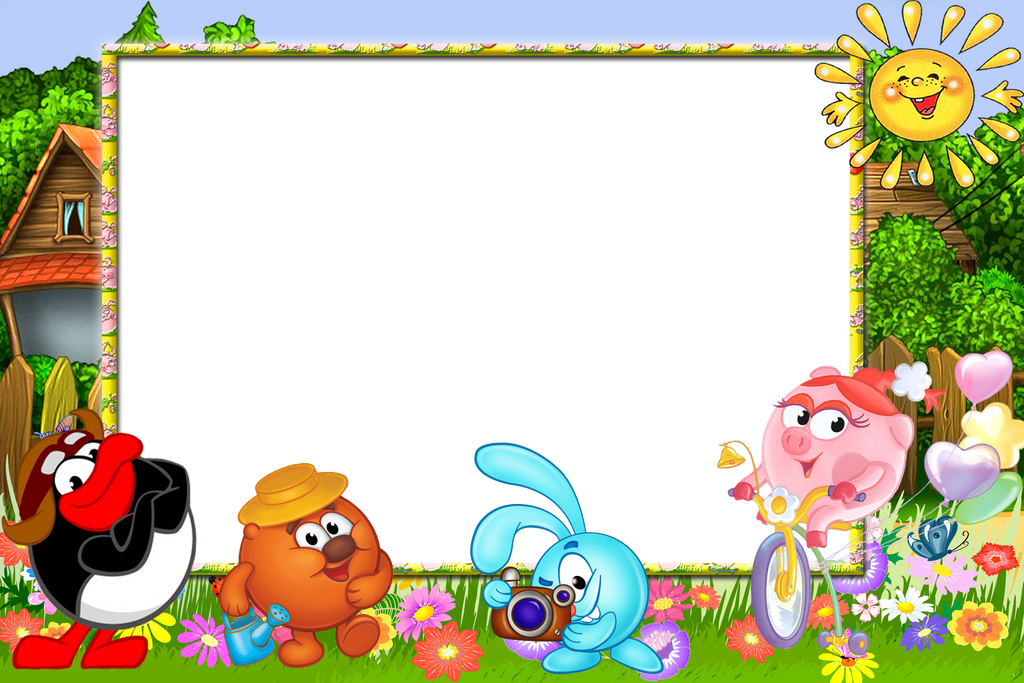 Цель:
в игровом виде активизировать познавательные и мыслительные процессы участников.
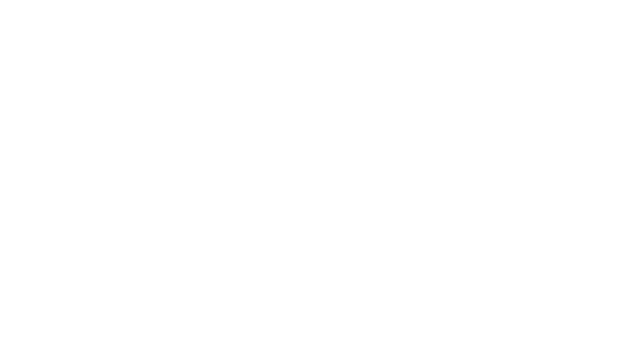 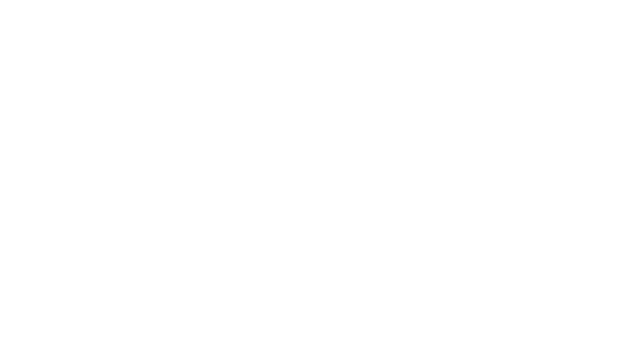 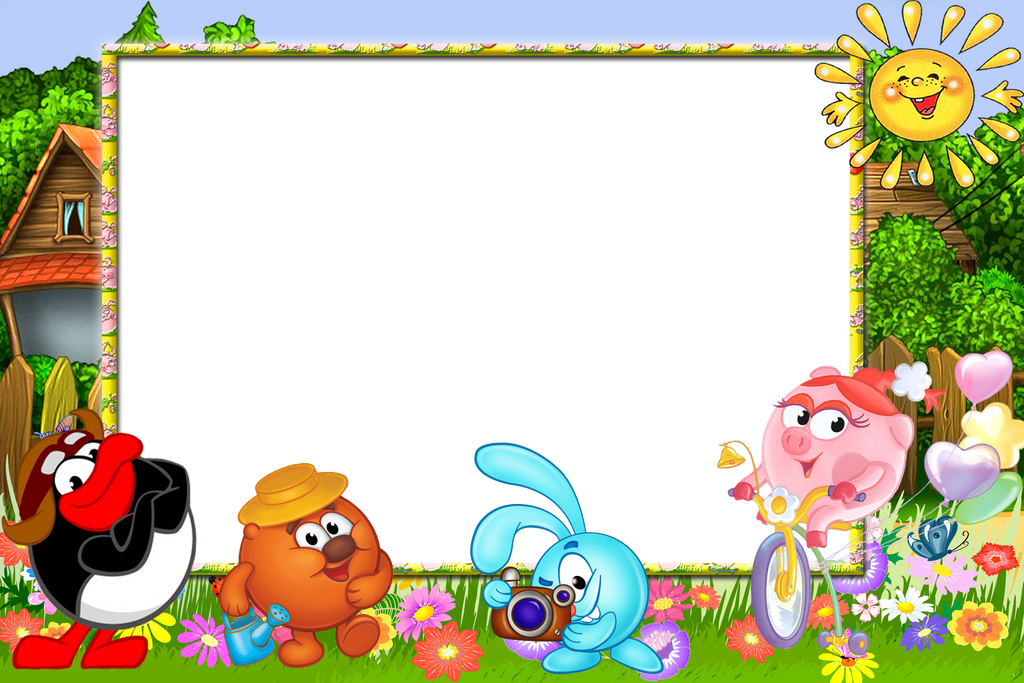 Задачи:
1) усвоение новых знаний и закрепление имеющихся

2) повышение образовательной мотивации: развитие
инициативы и самостоятельности, формирование
исследовательских навыков

3) формирование навыков взаимодействия со
сверстниками: доброжелательность,
взаимопомощь.
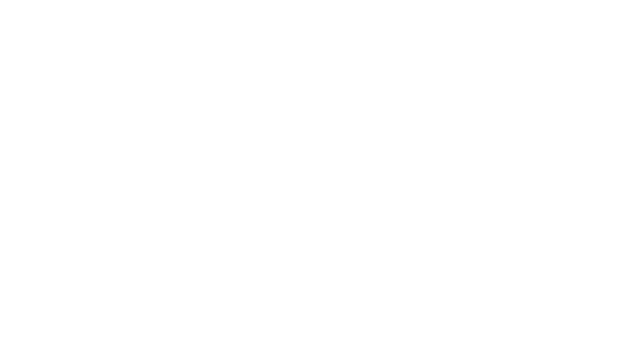 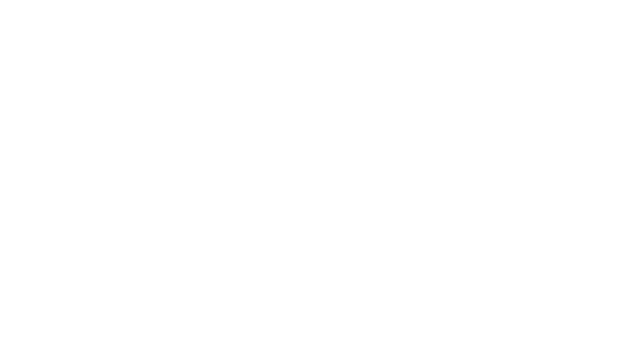 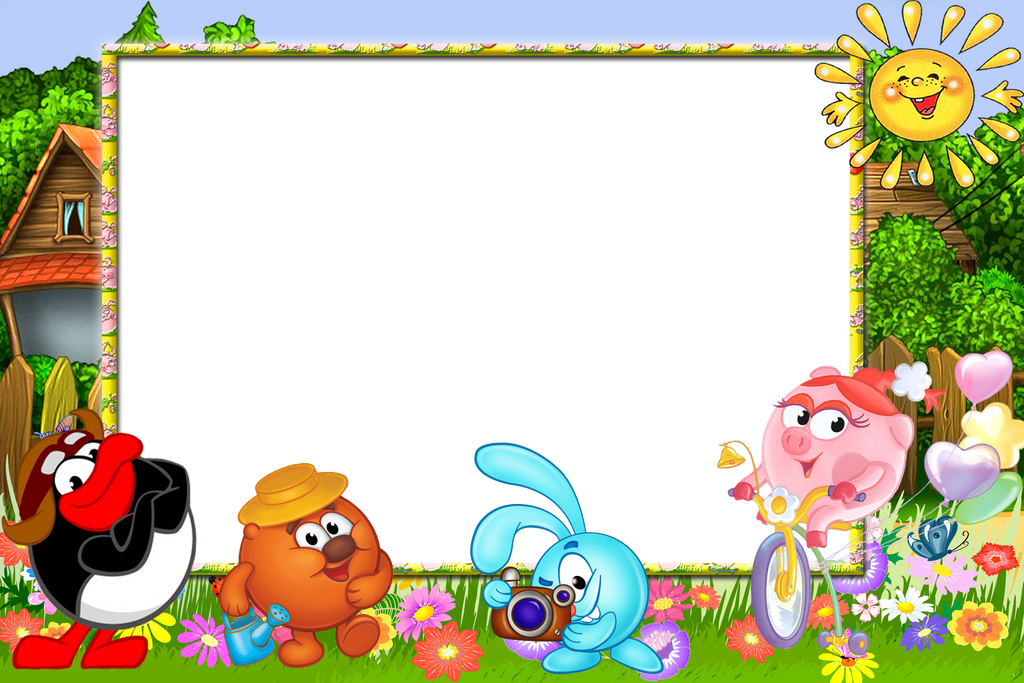 Пришло письмо.

"Здравствуйте, дорогие друзья. Мы очень давно за вами наблюдаем. С тех пор, когда вы пришли в группу "Смешарики". Вы уже выросли и готовы идти в школу. Мы вас очень полюбили и решили сделать вам сюрприз. Мы его надежно спрятали в вашей группе. Если вы выполните все наши задания, то найдете сундук и сможете его открыть. Удачи вам в школьной жизни и нас, пожалуйста, не забывайте. Ваши Смешарики". 
Задания у вас будут, разные по степени сложности и за каждое задание вы будете получать монеты.

-В красных конвертах будут самые трудные задания, стоят они 2 монеты. В синих конвертах – легкие, но стоят 1 монету. Нам нужно выбирать только один конверт. Монеты мы будем складывать вот в этот кошелек. А кто хочет быть казначеем?
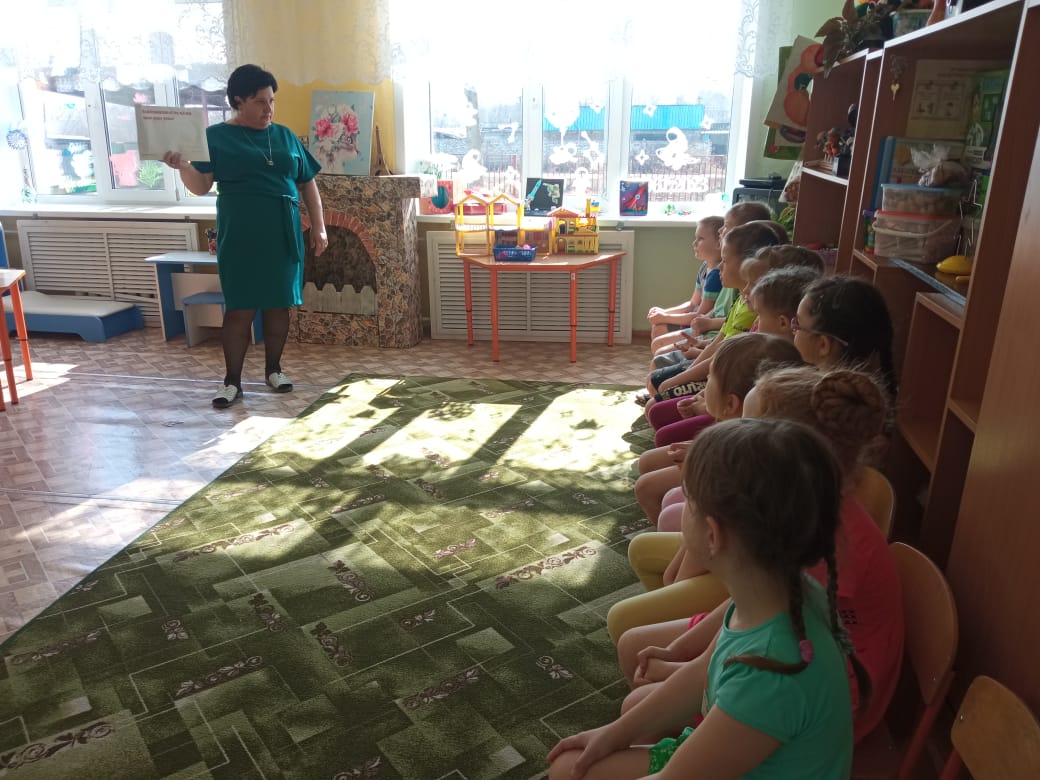 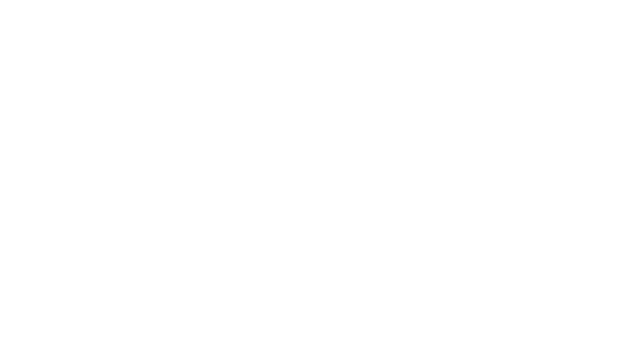 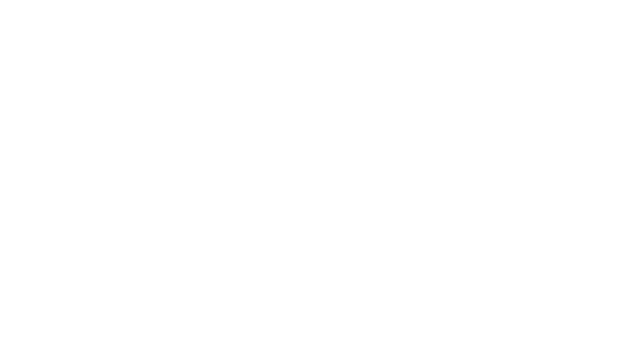 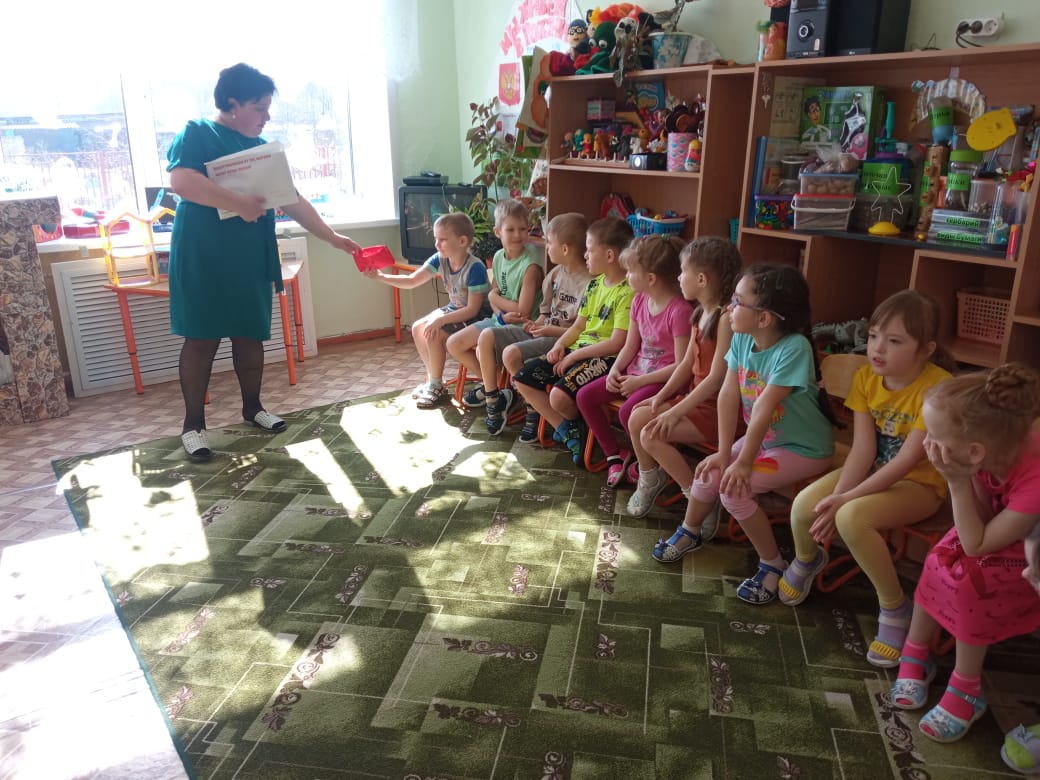 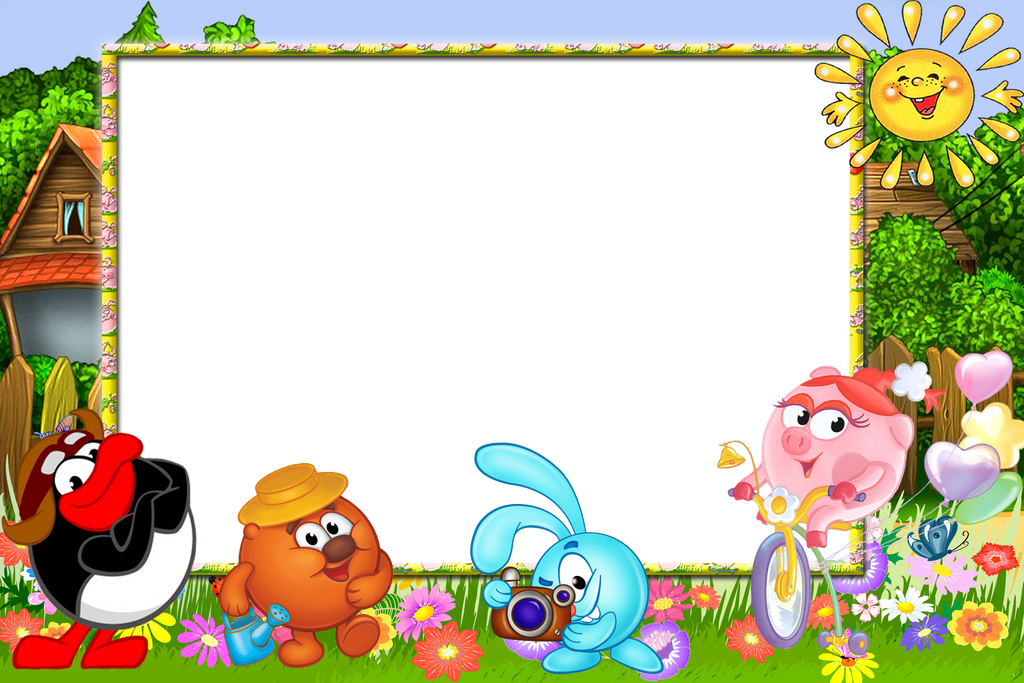 Соединить рисунок по цифрам, найти под самолетом задание.
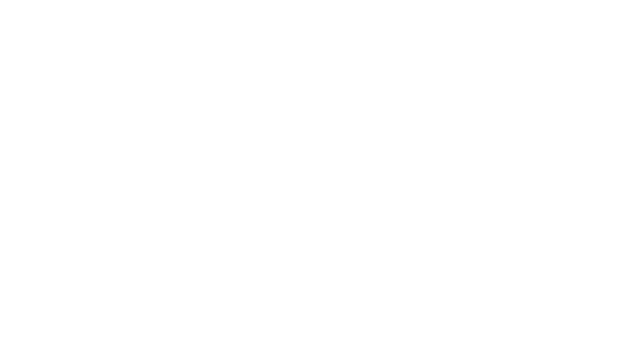 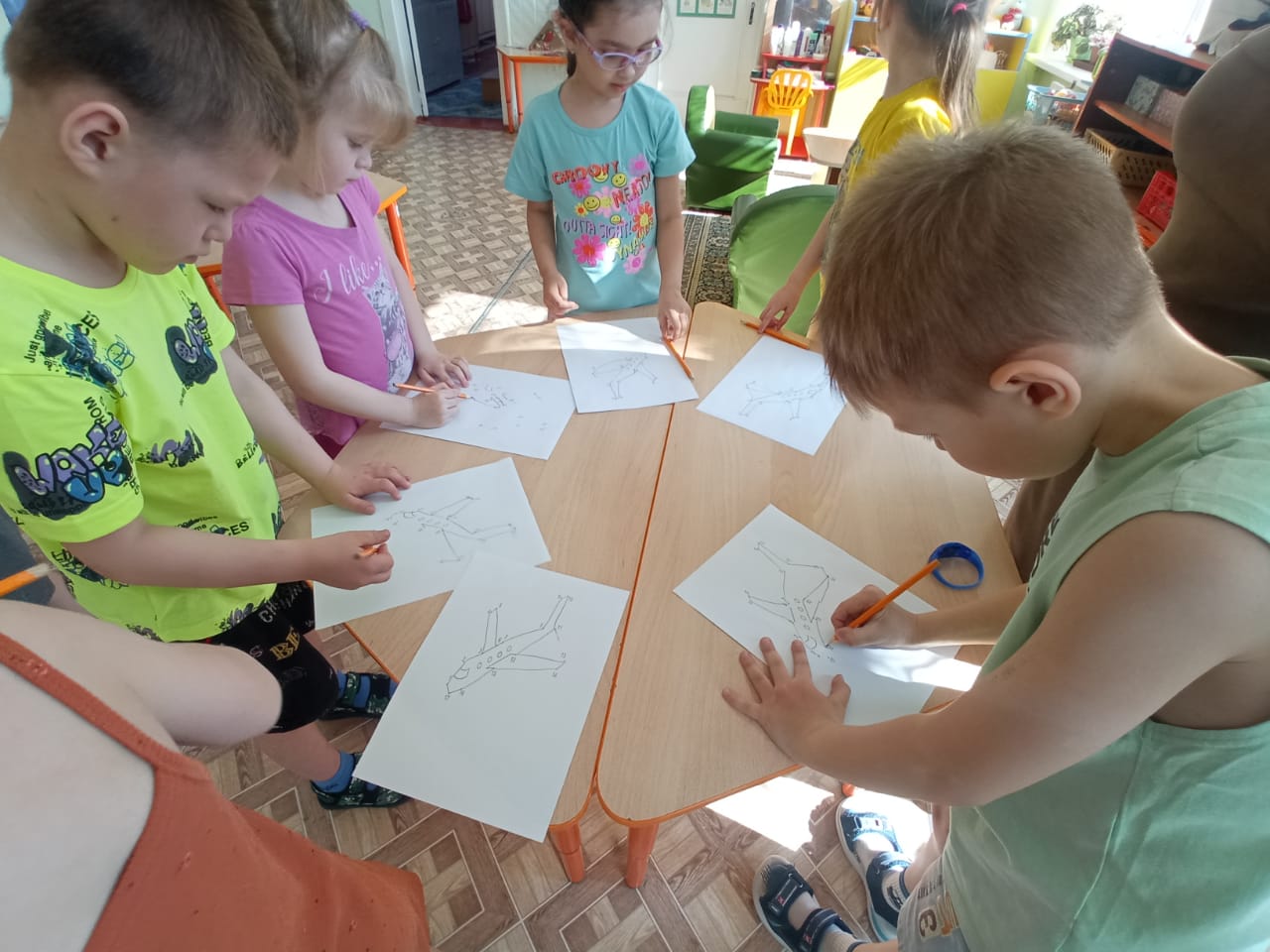 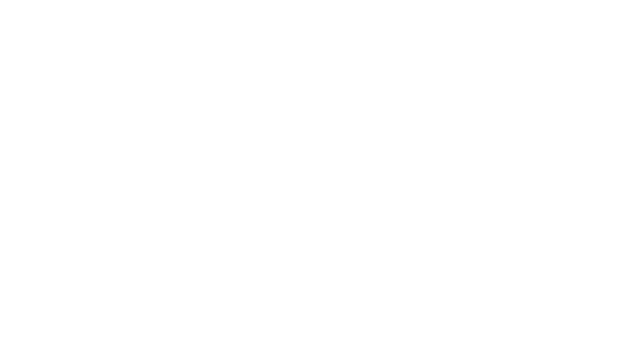 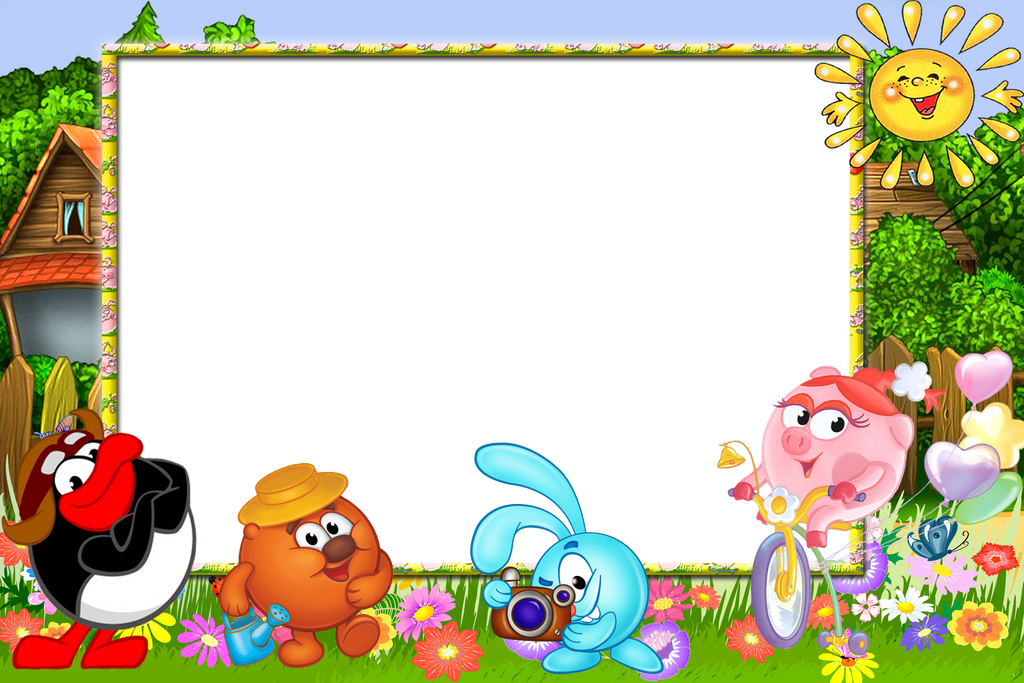 Пульт для управления самолета. 
Ориентировка в пространстве и знание геометрических фигур.
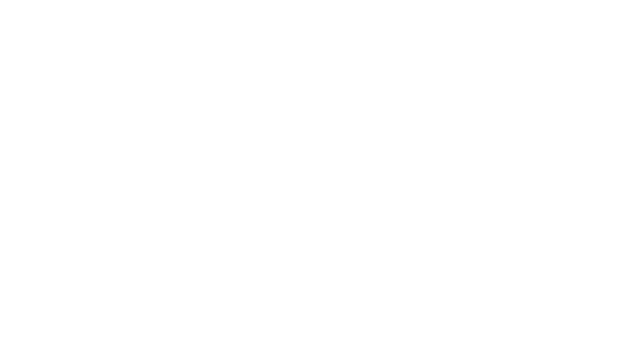 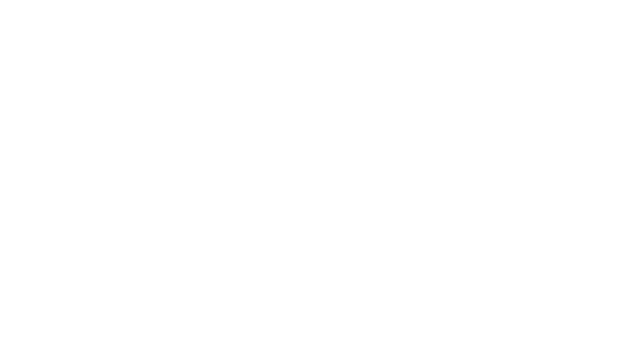 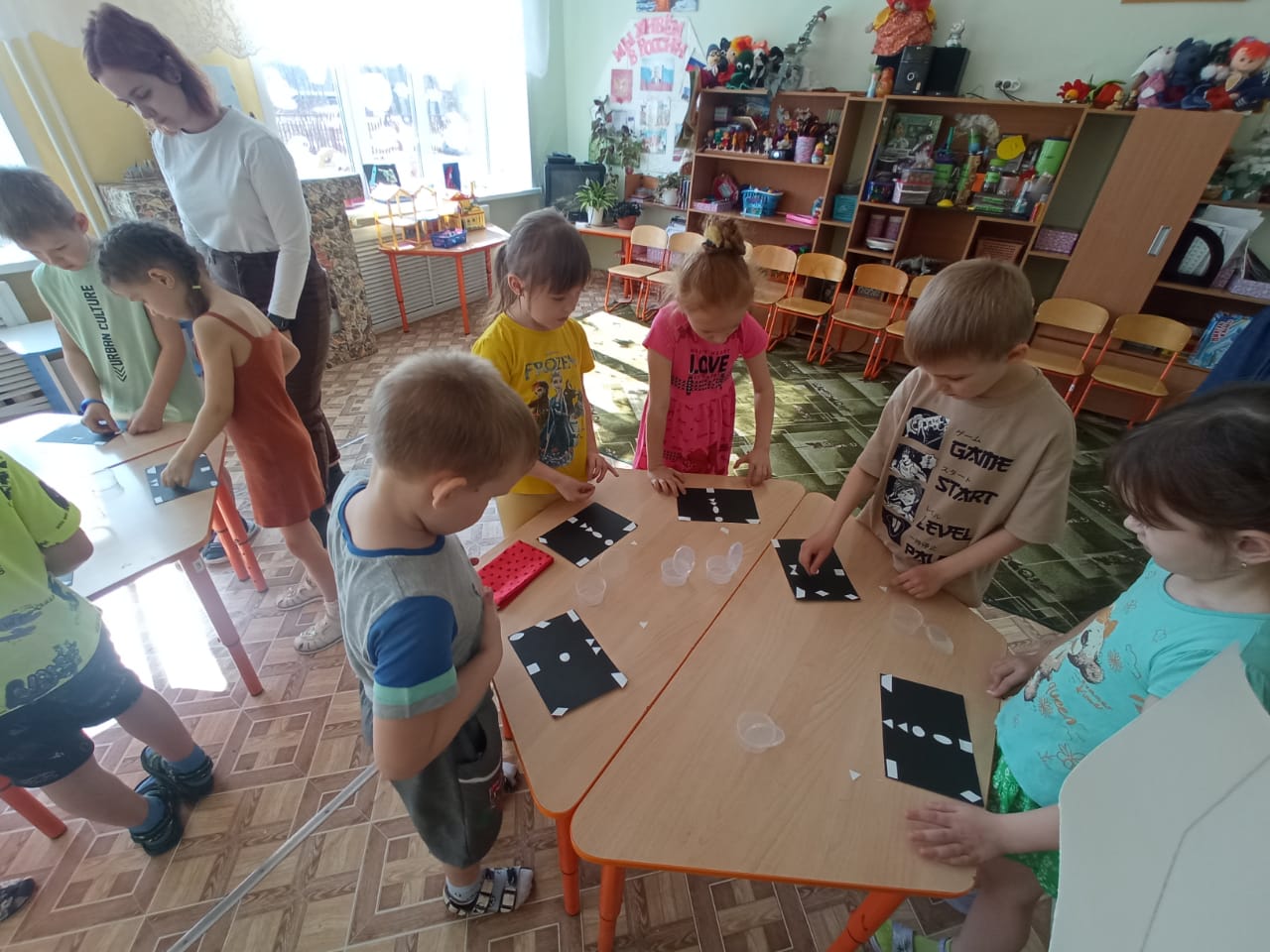 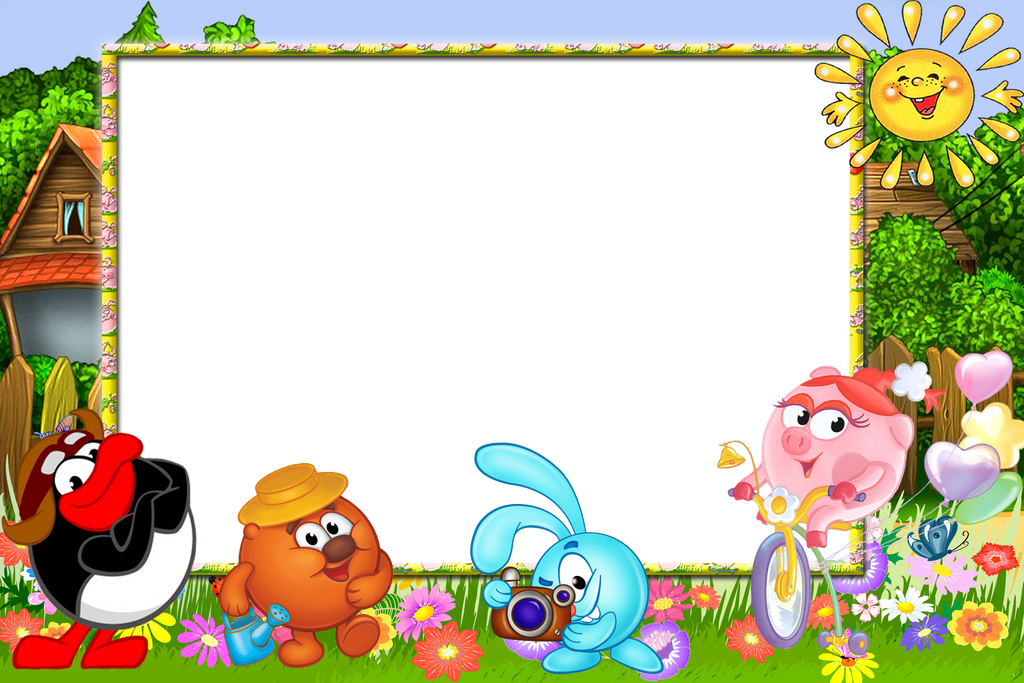 Загадка про мяч.
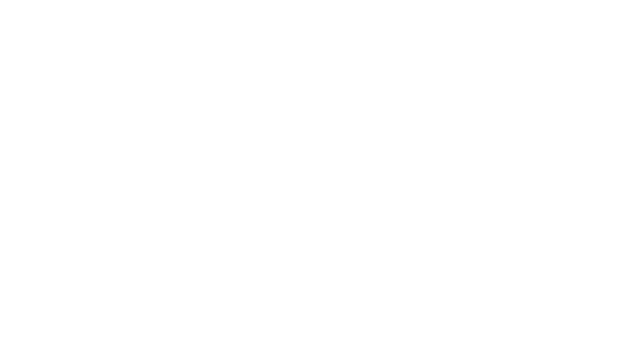 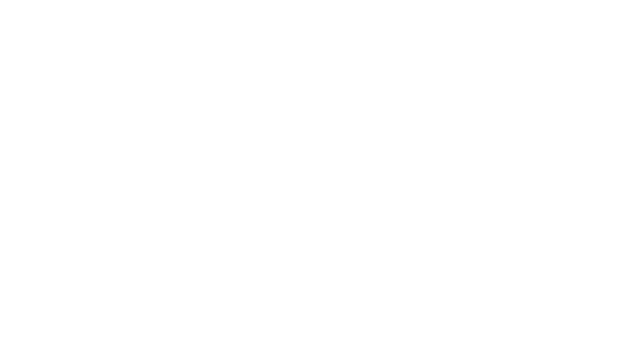 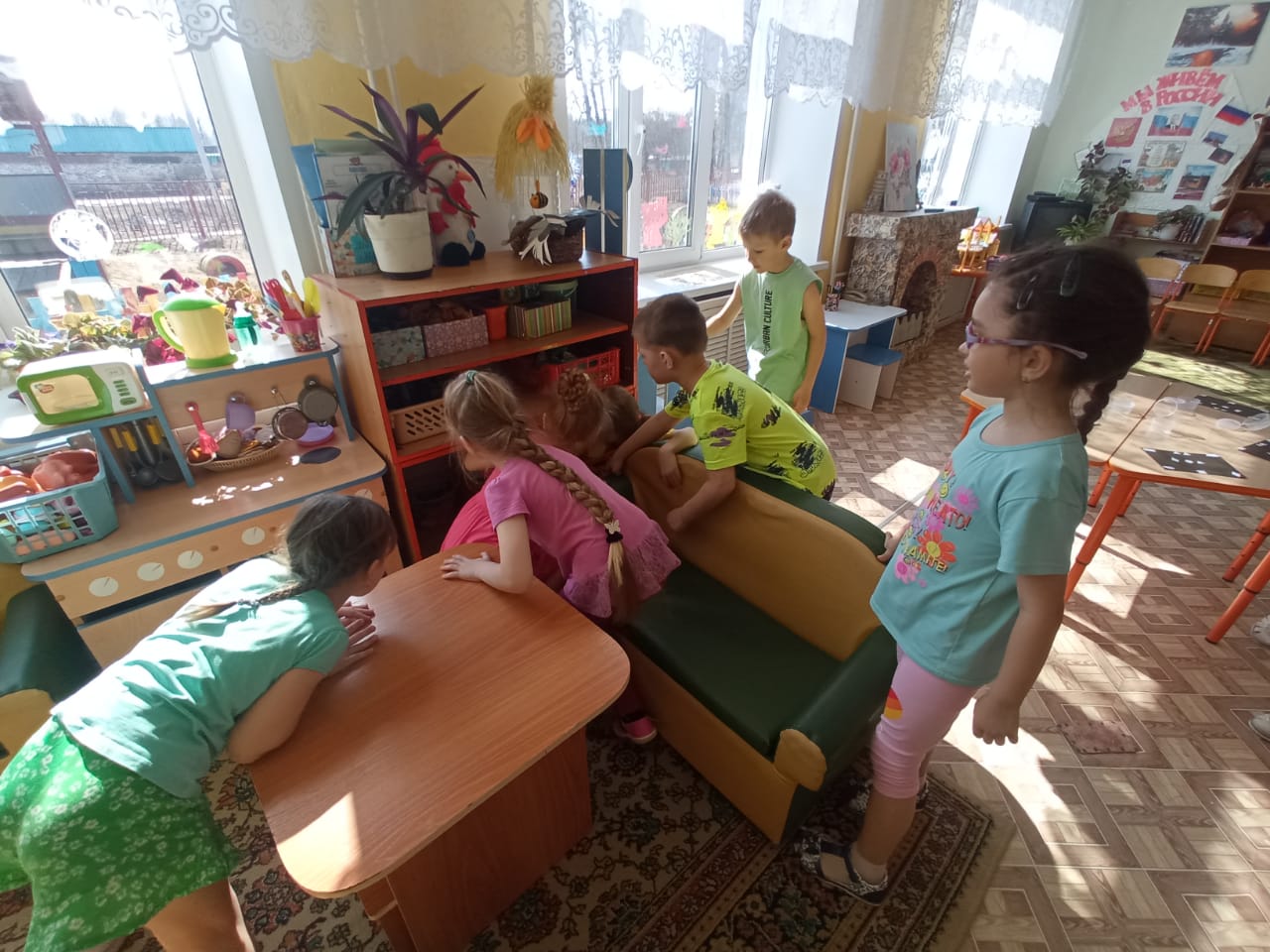 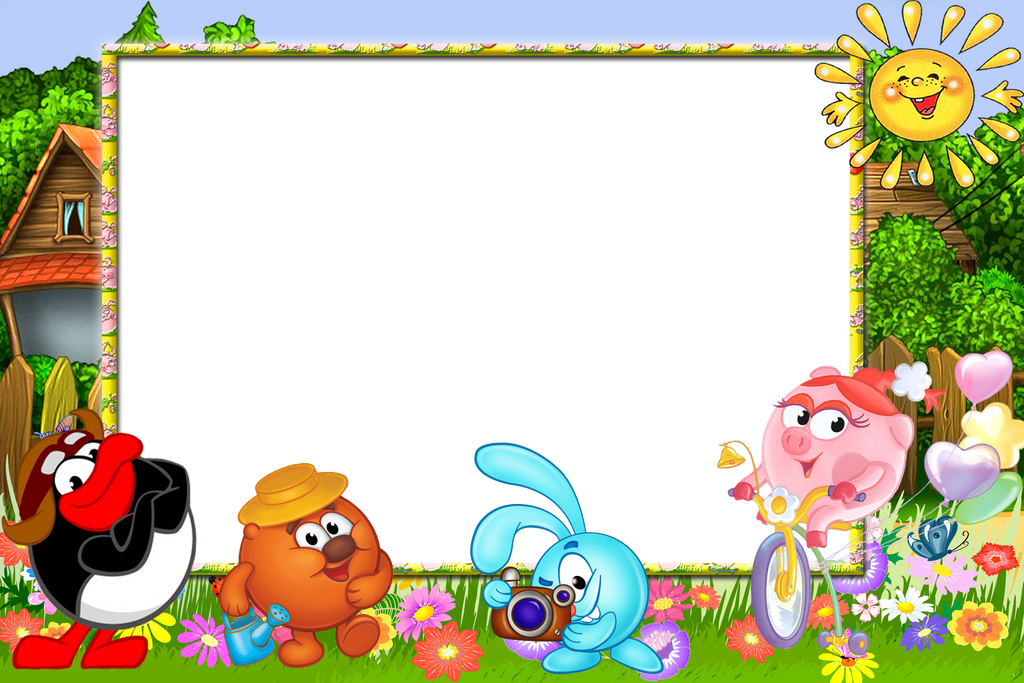 Решаем примеры.
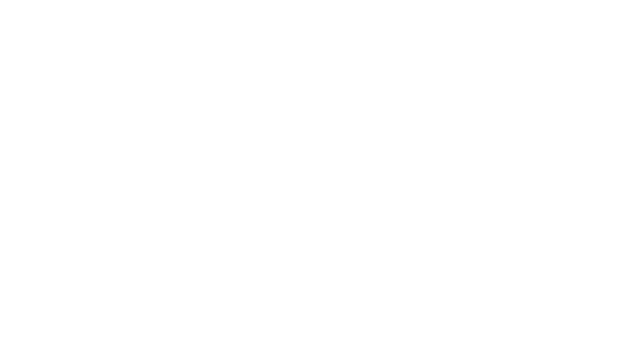 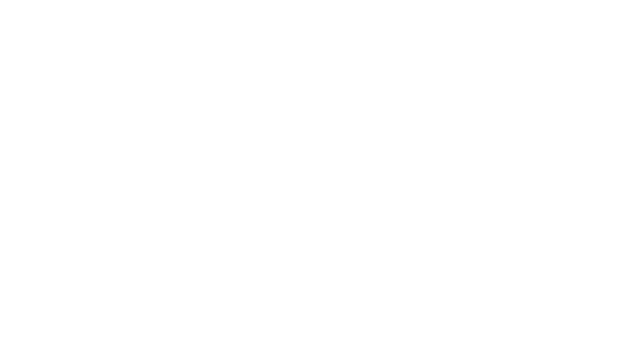 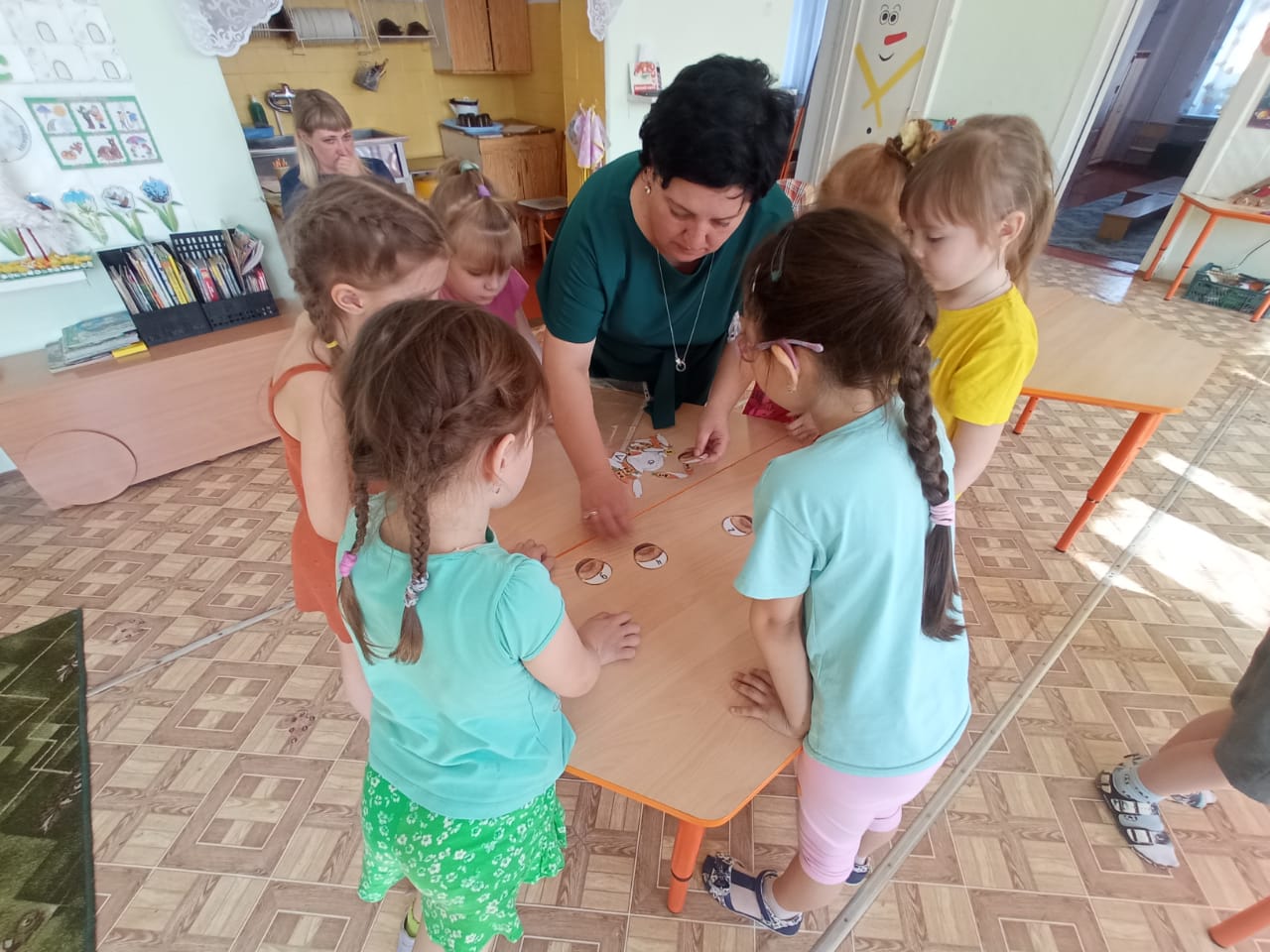 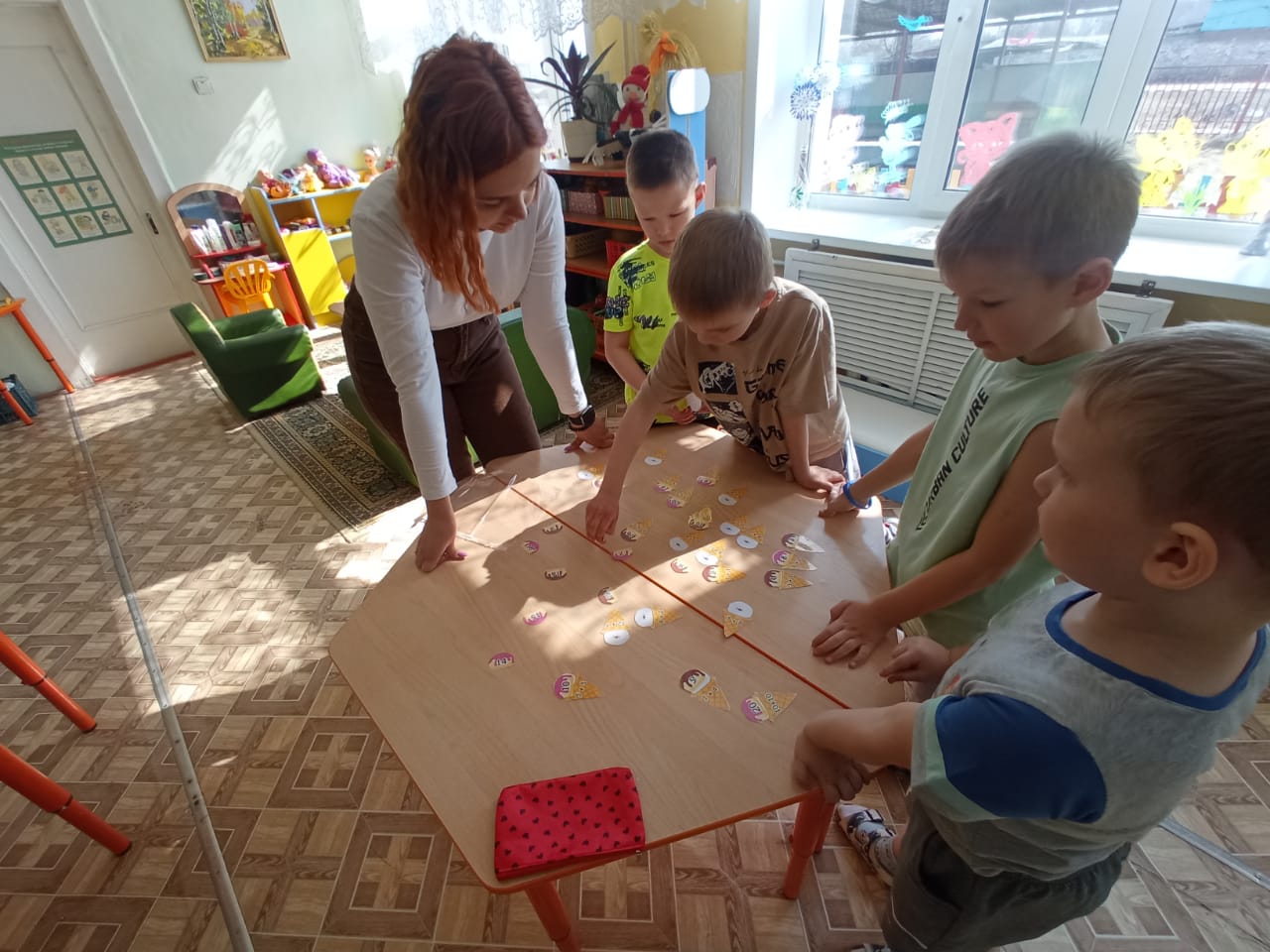 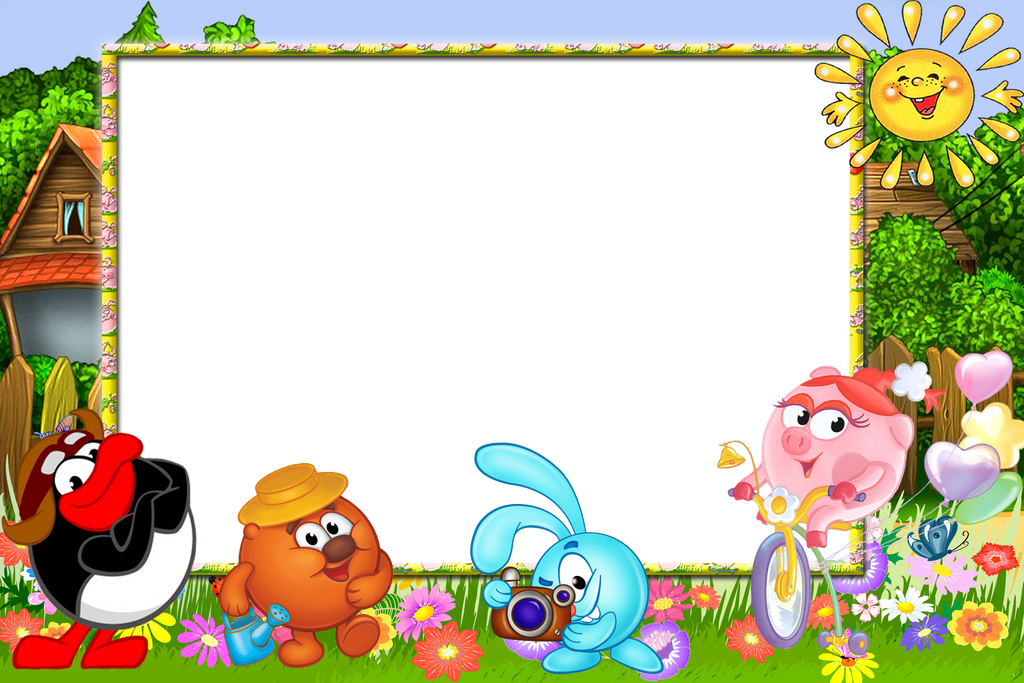 Ищем следующее задание.
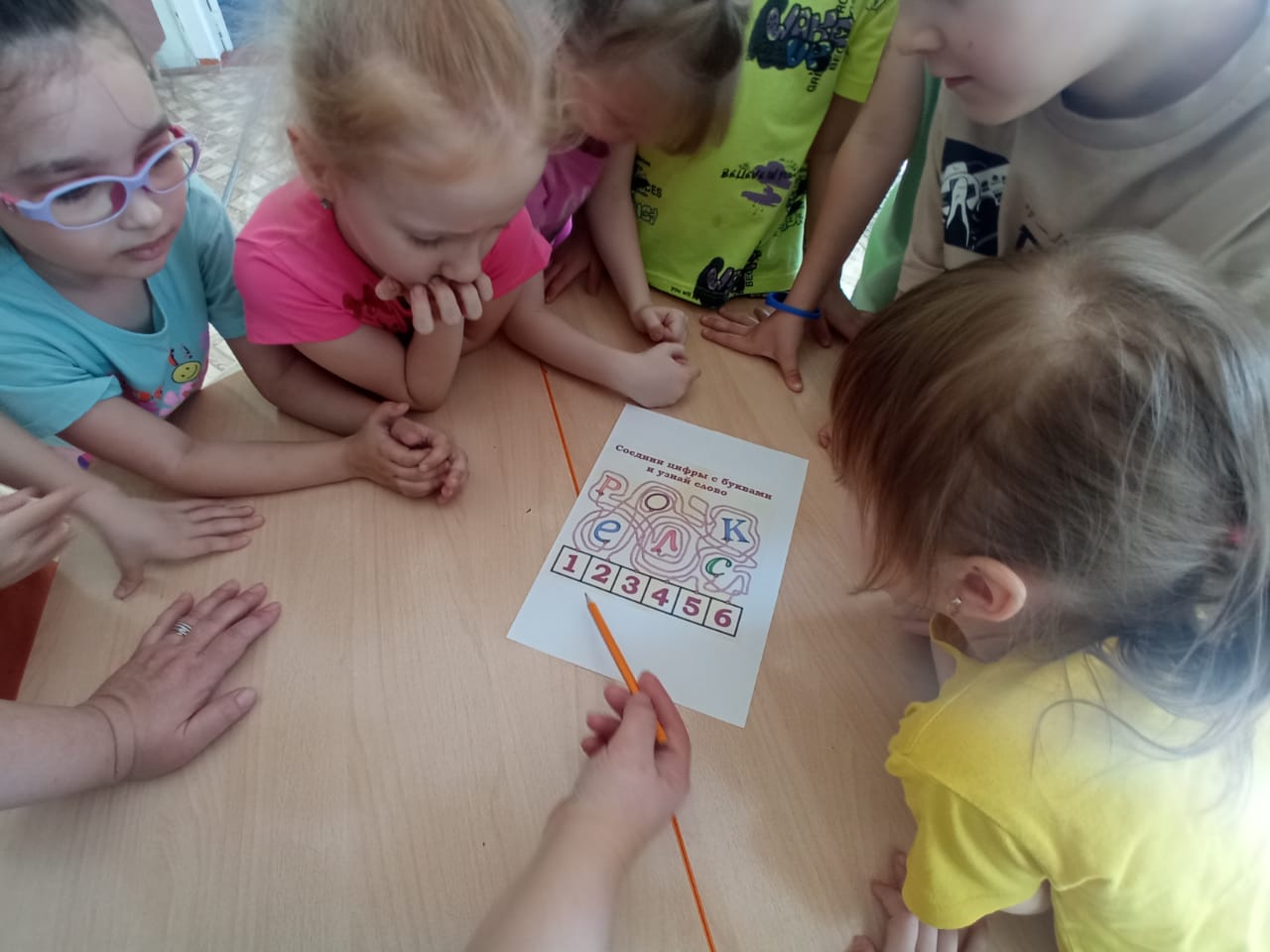 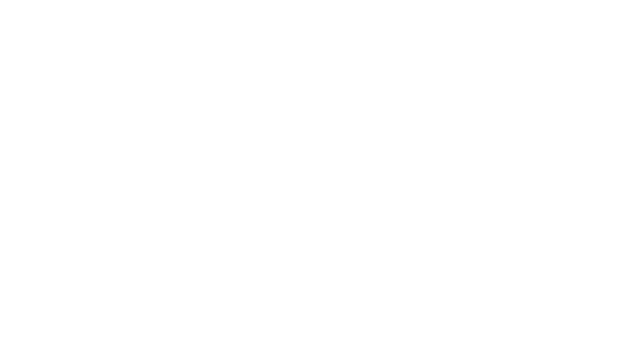 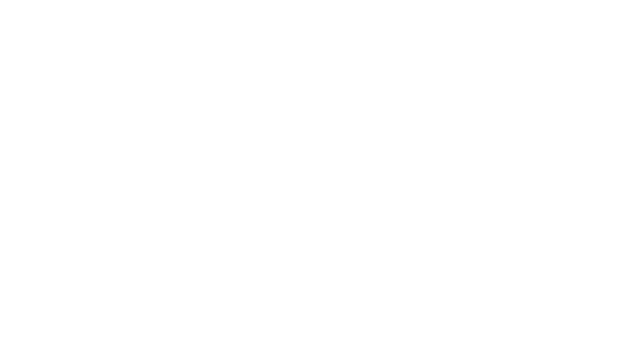 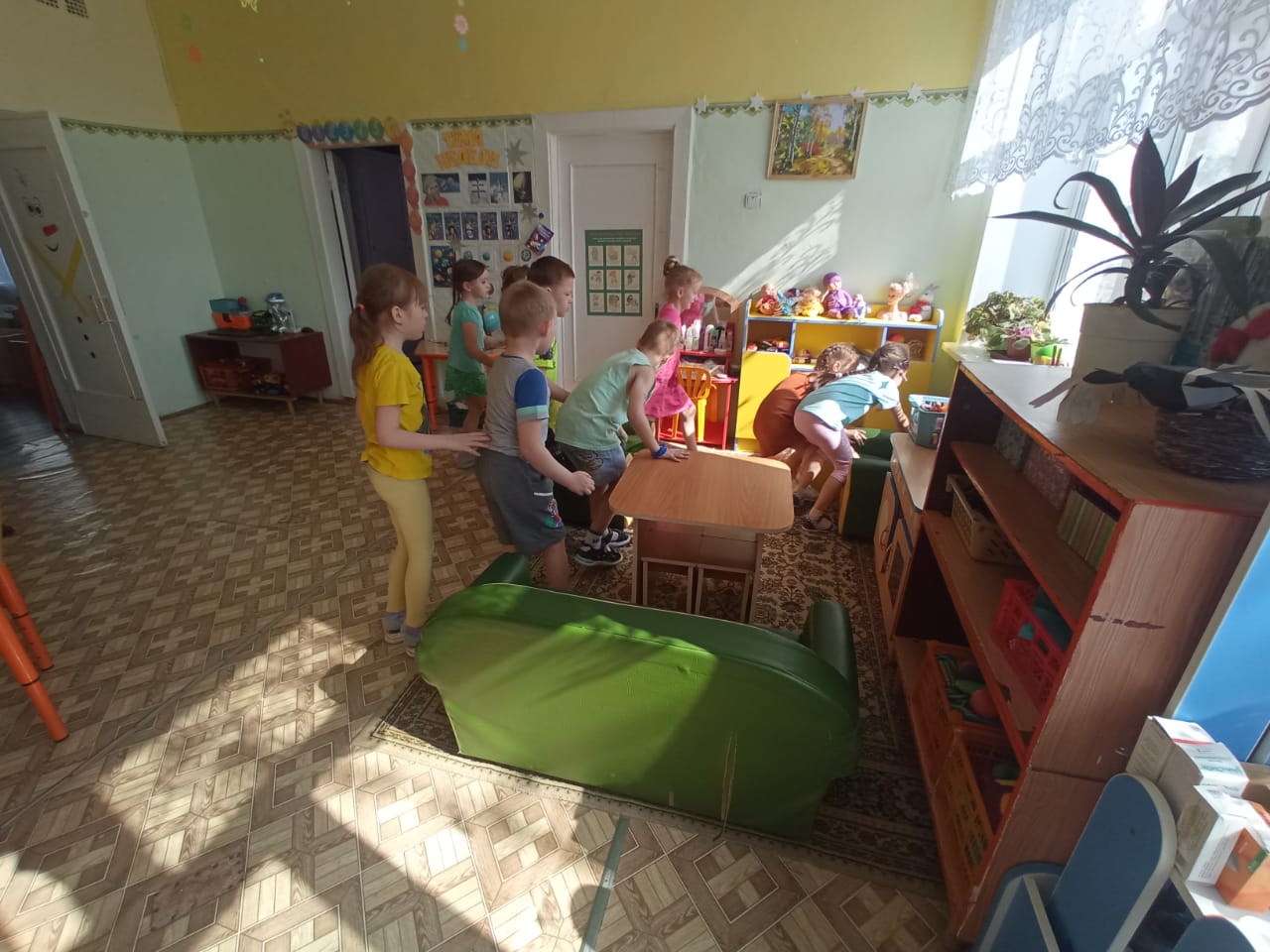 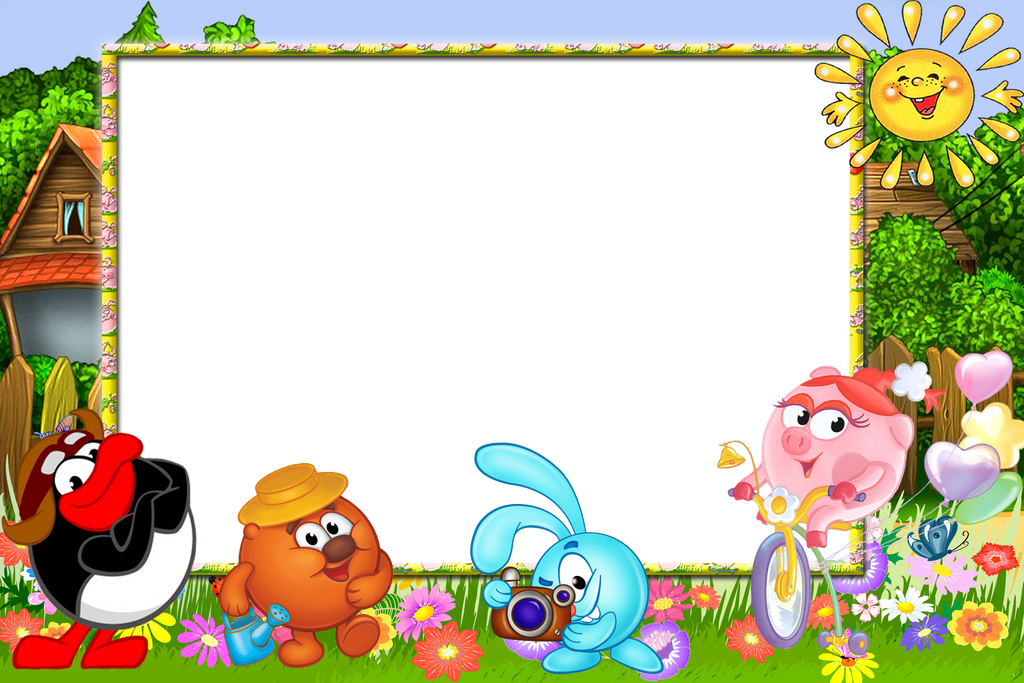 Делим гласные и согласные.
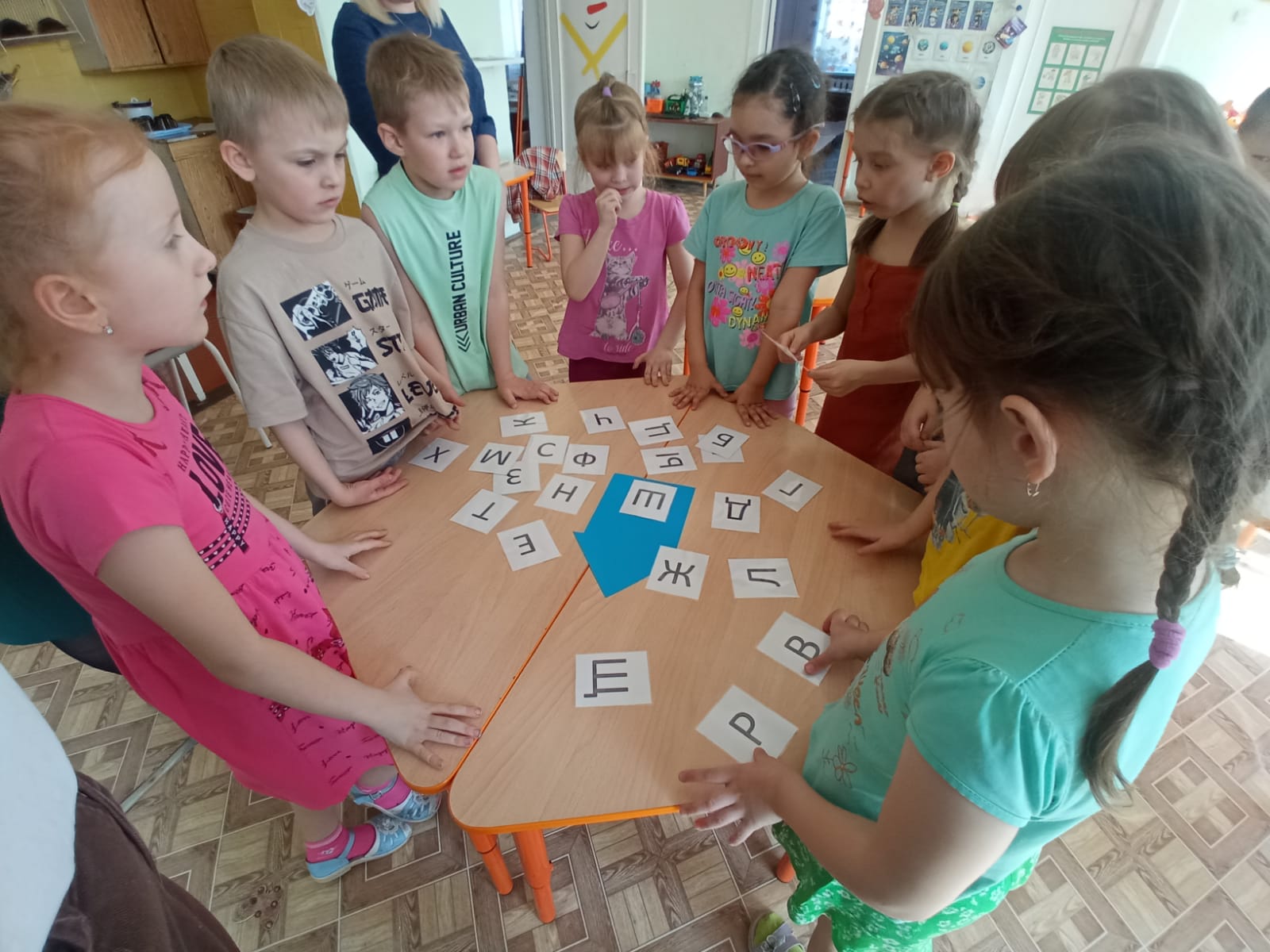 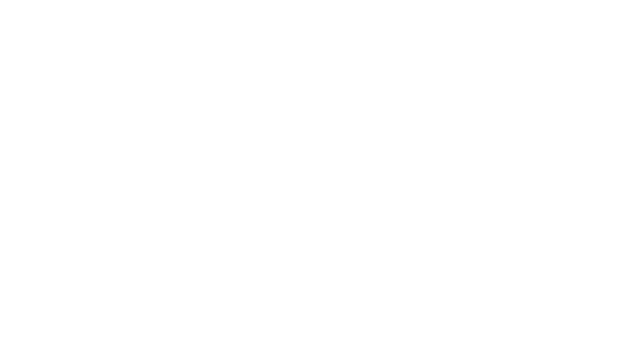 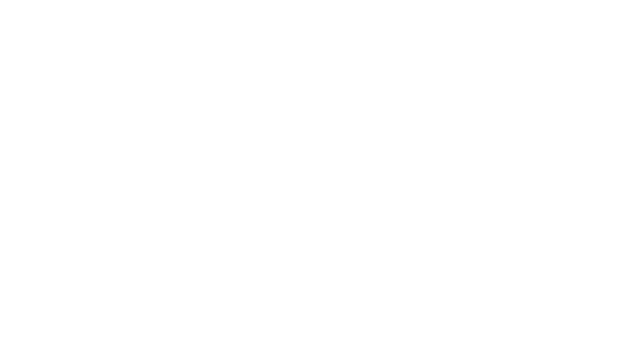 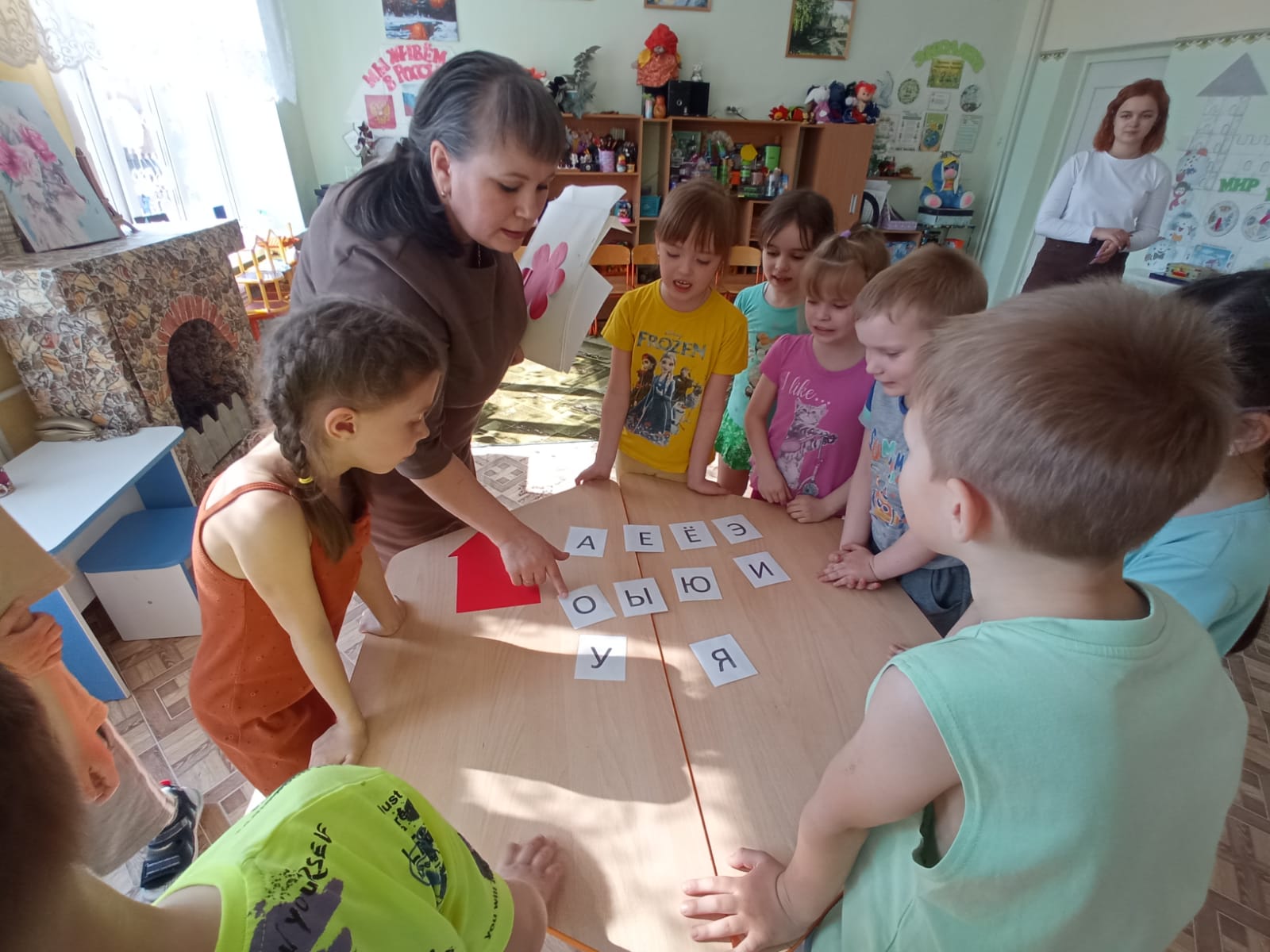 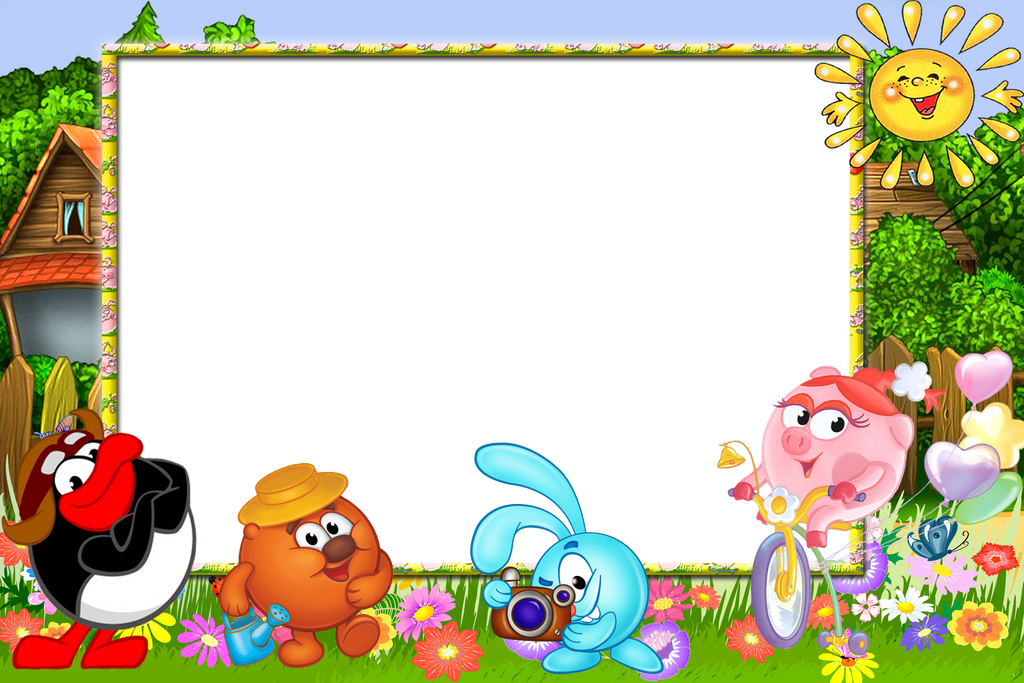 Загадка про пылесос.
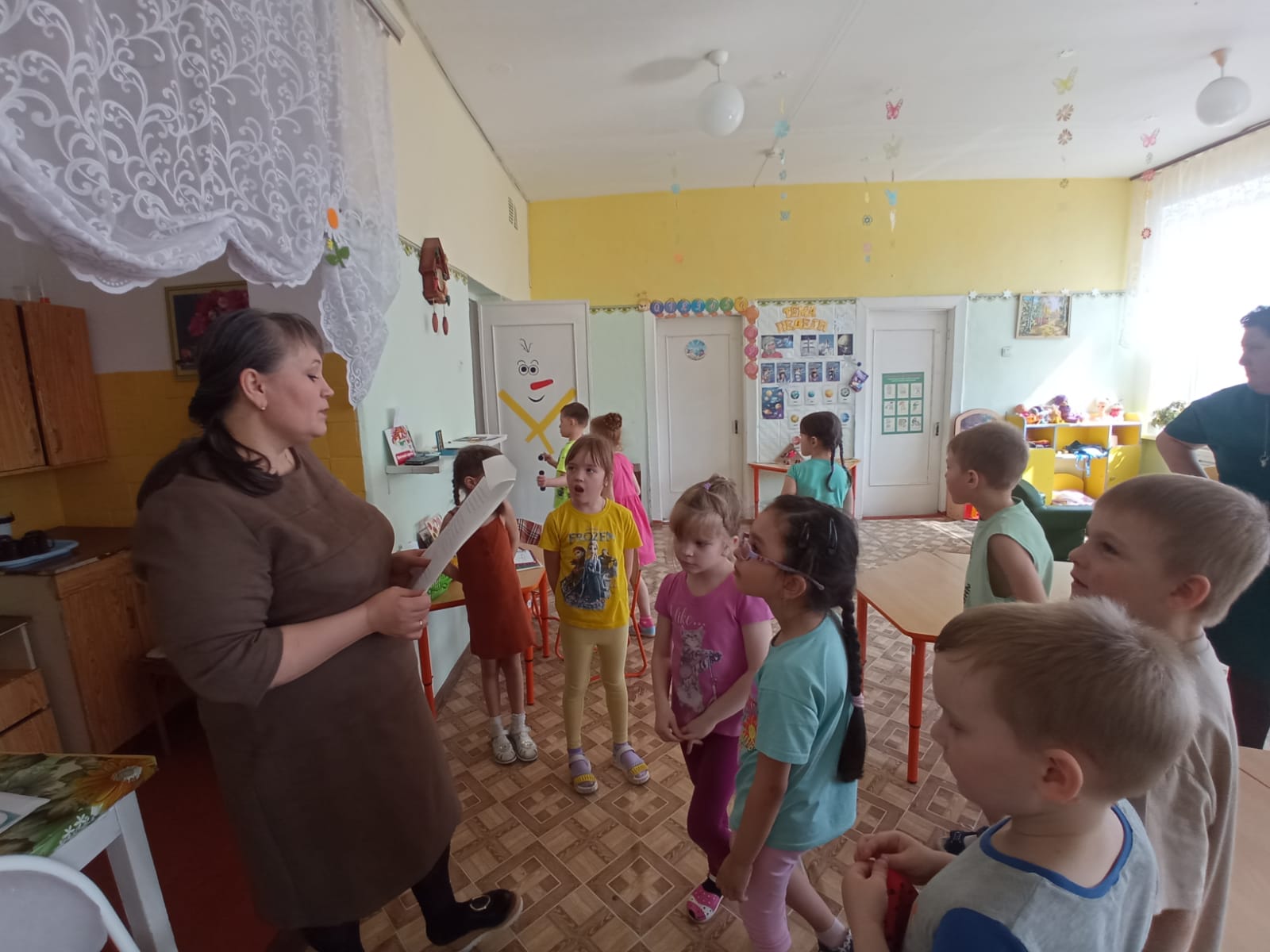 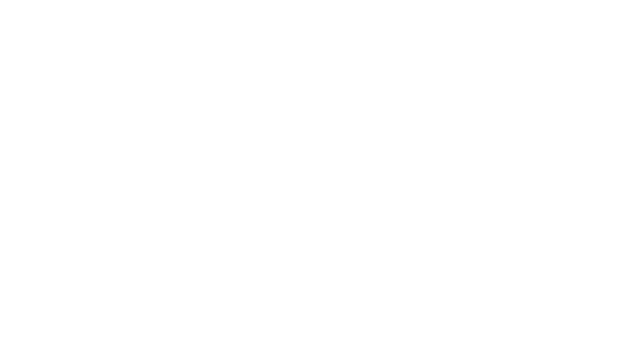 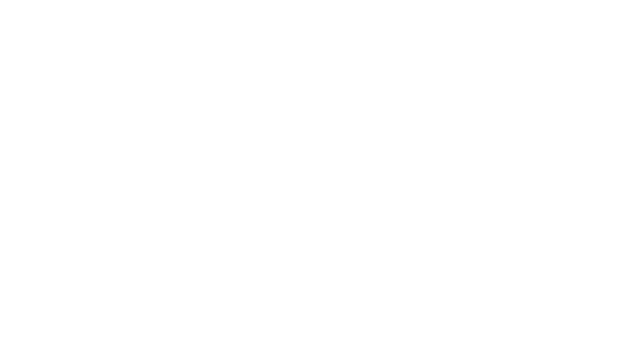 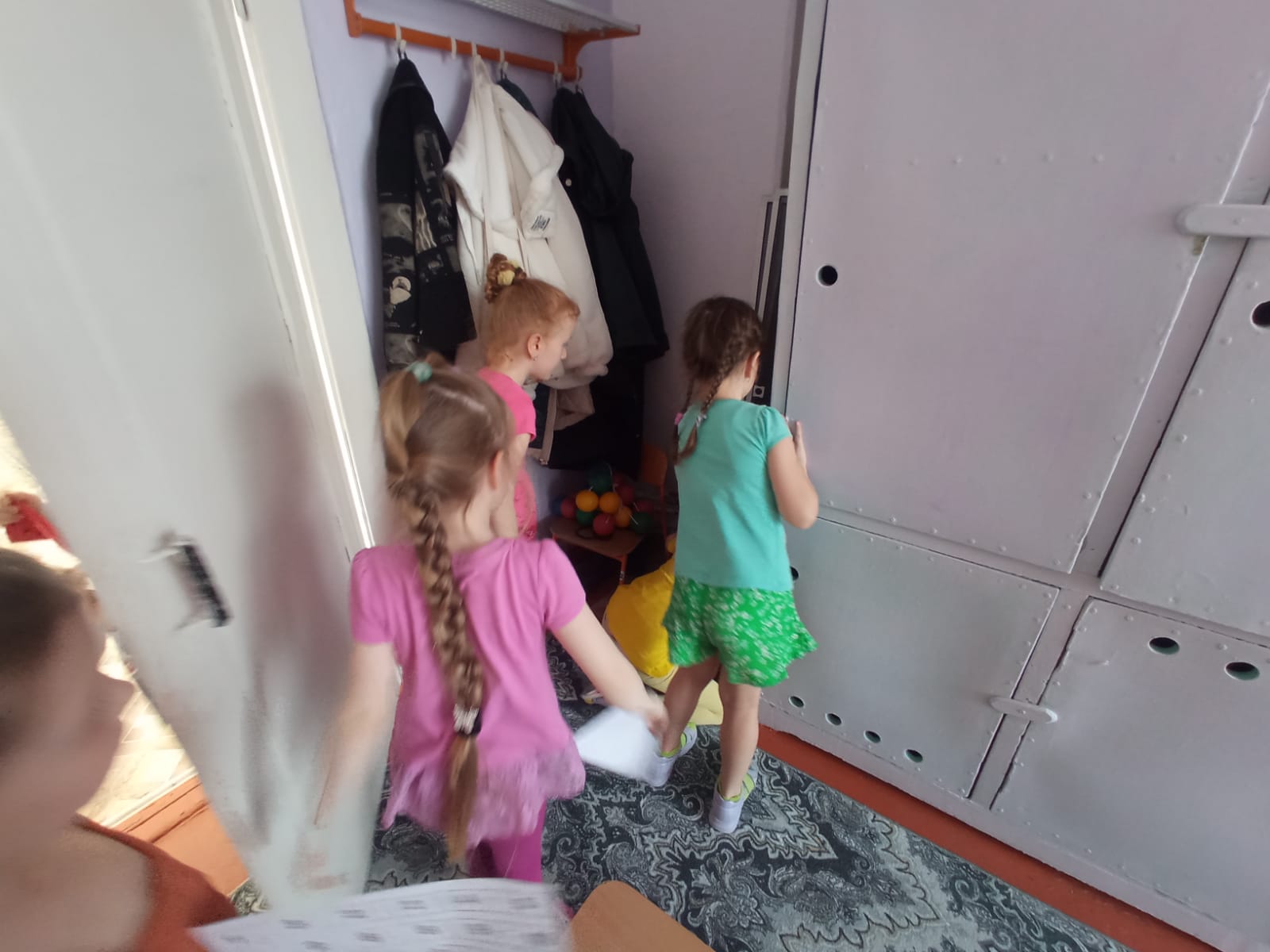 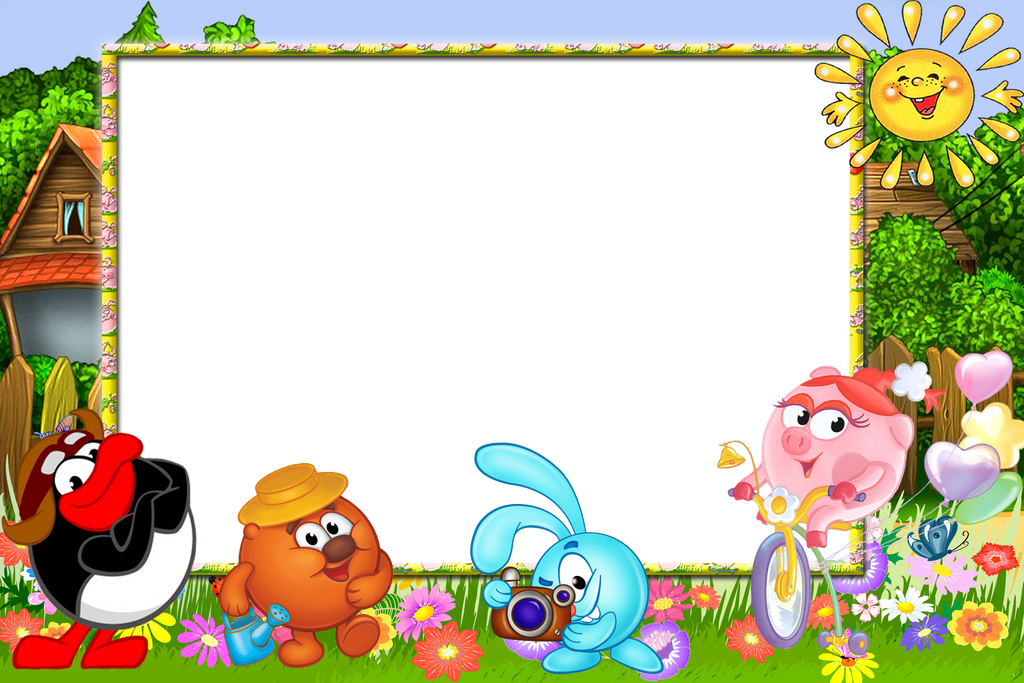 Расставить знаки (больше, меньше и равно).
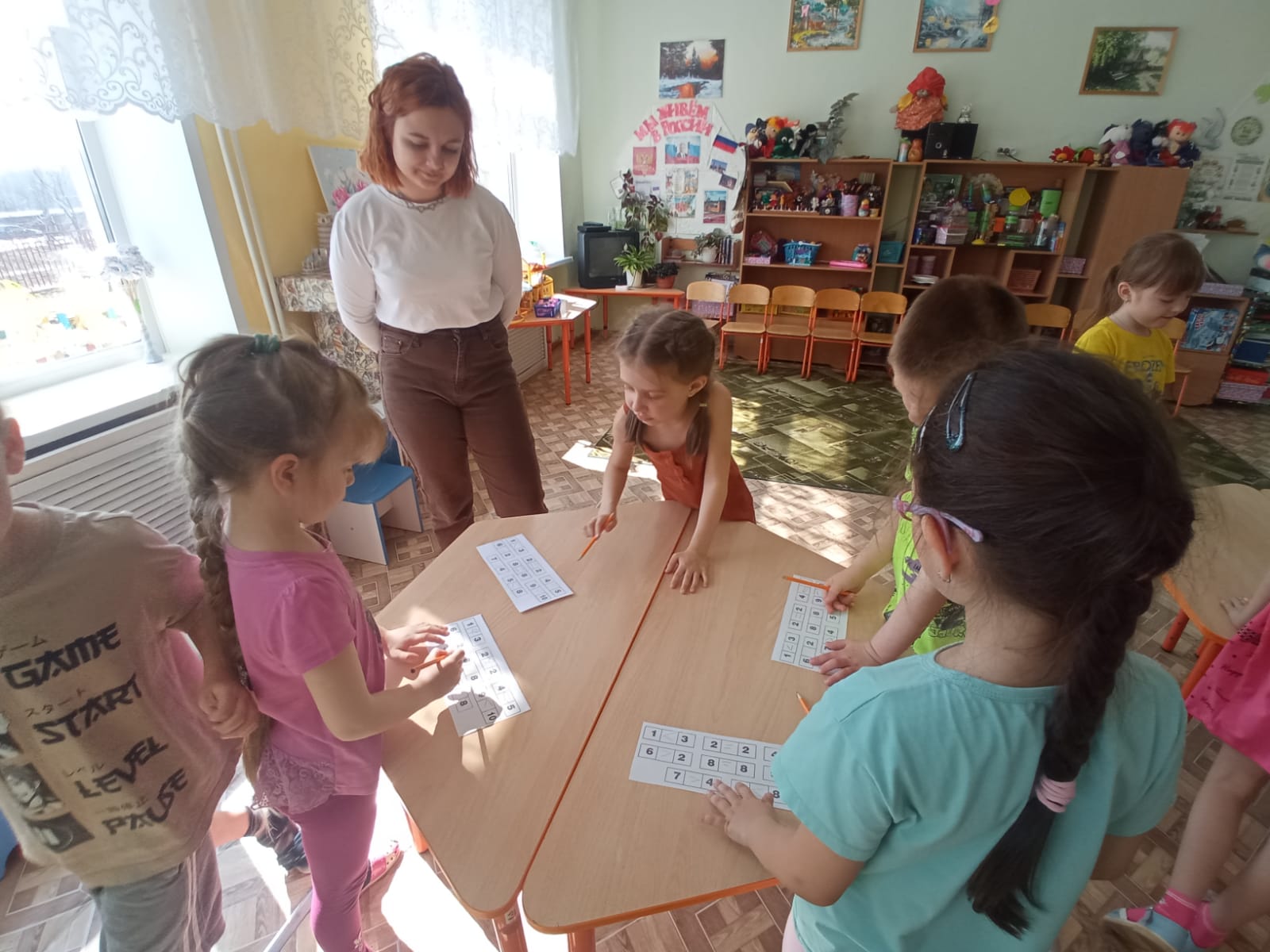 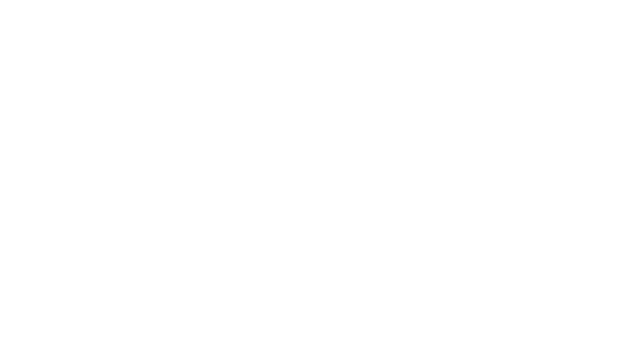 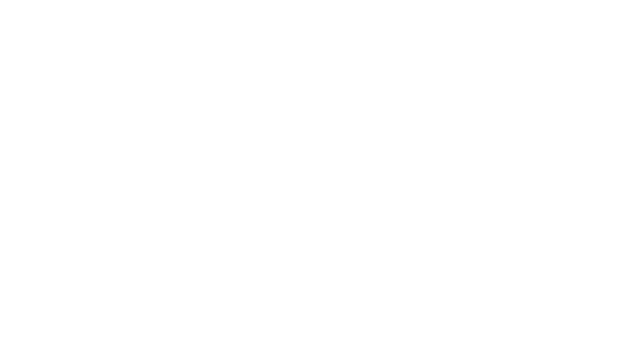 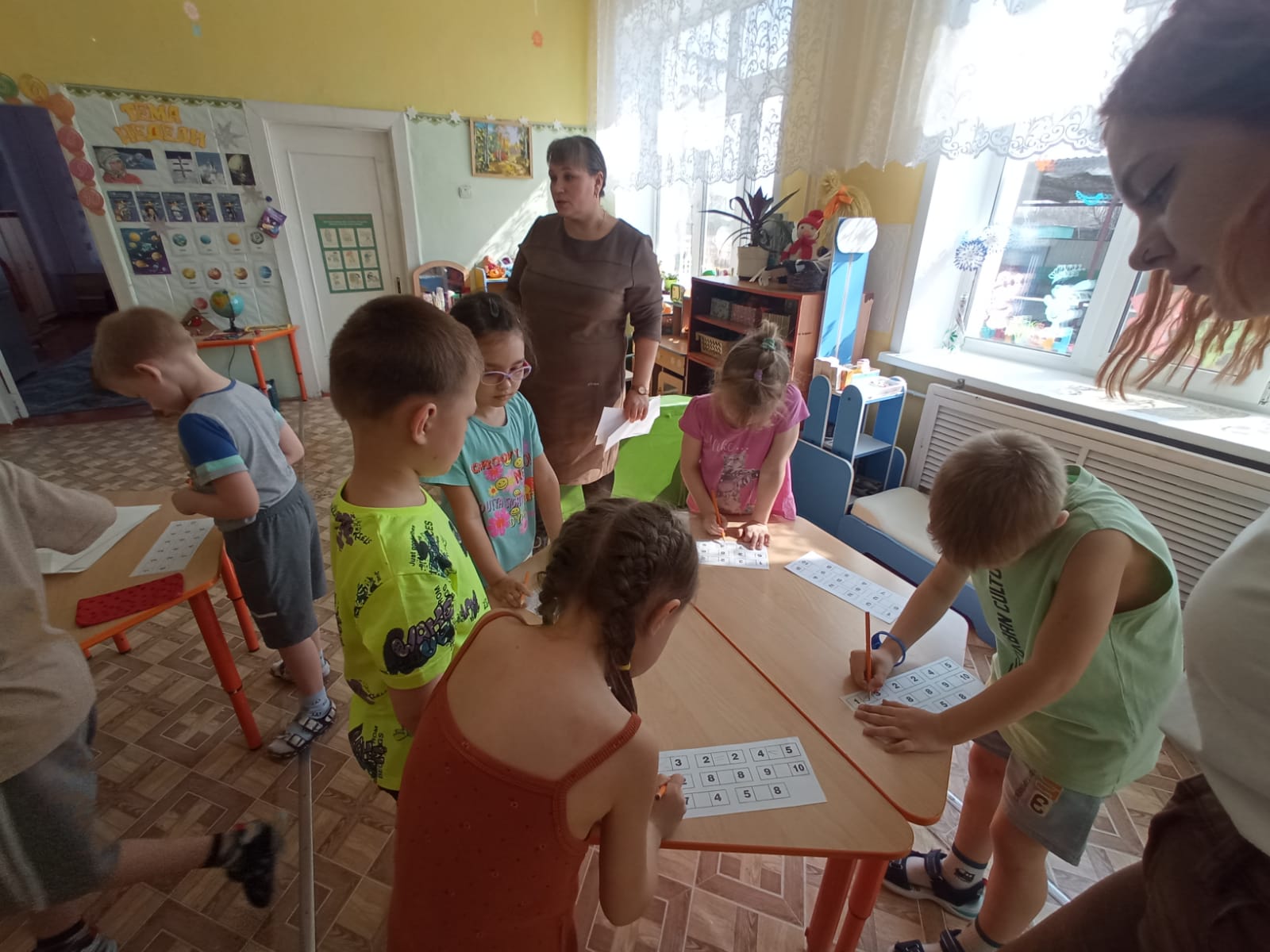 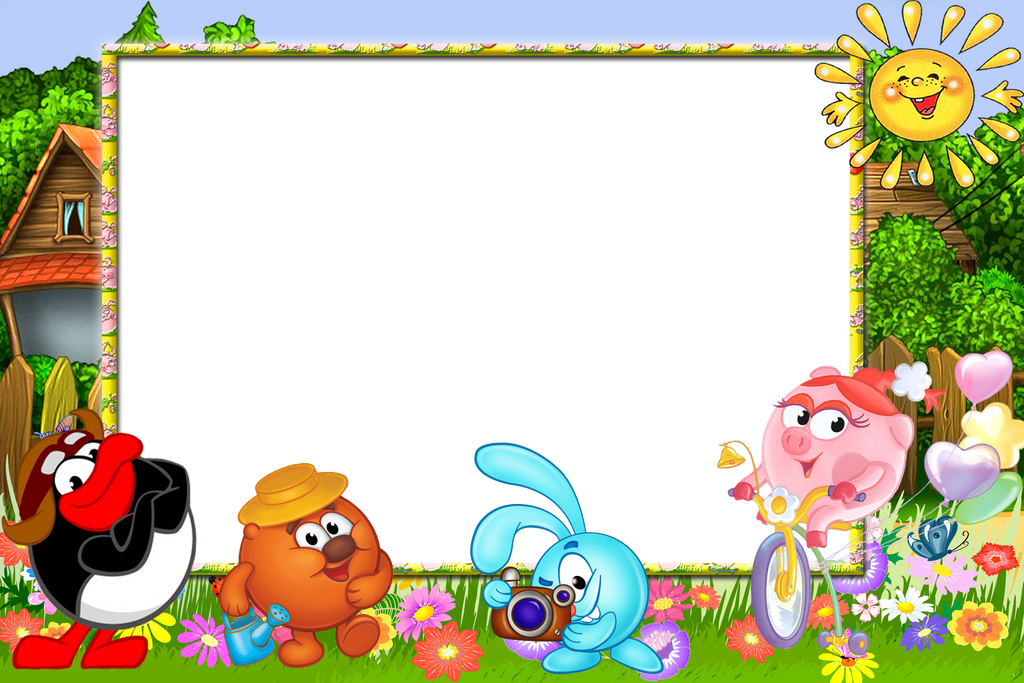 Зашифрованное слово – кровать.
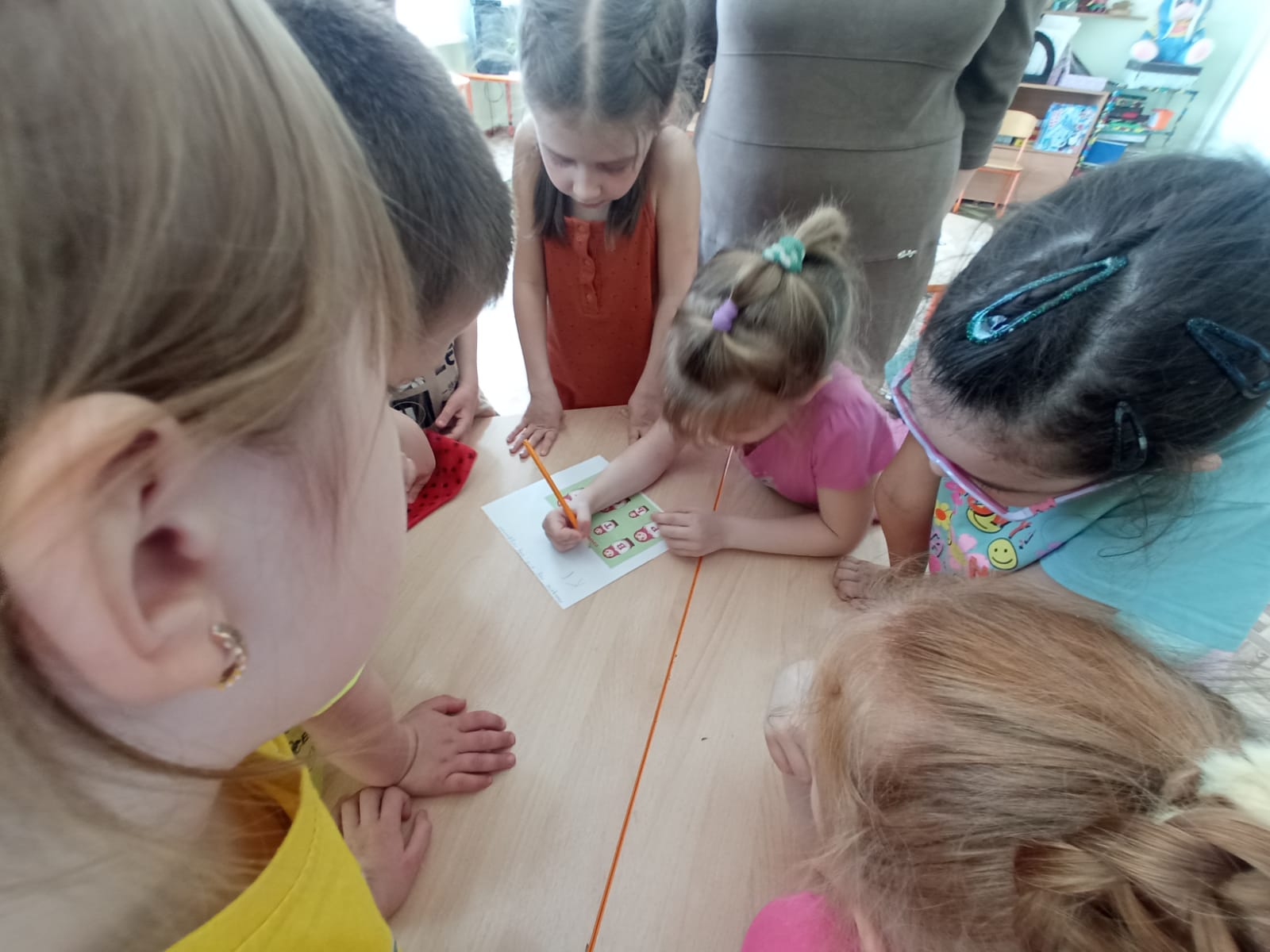 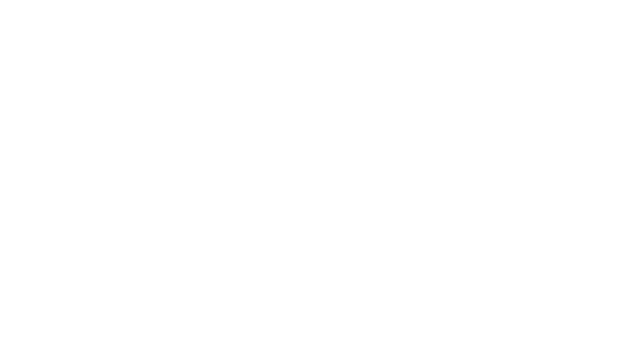 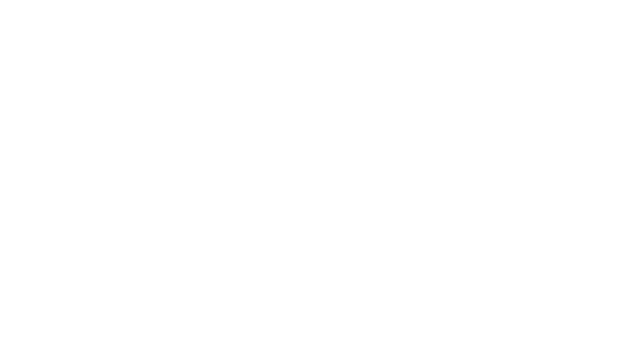 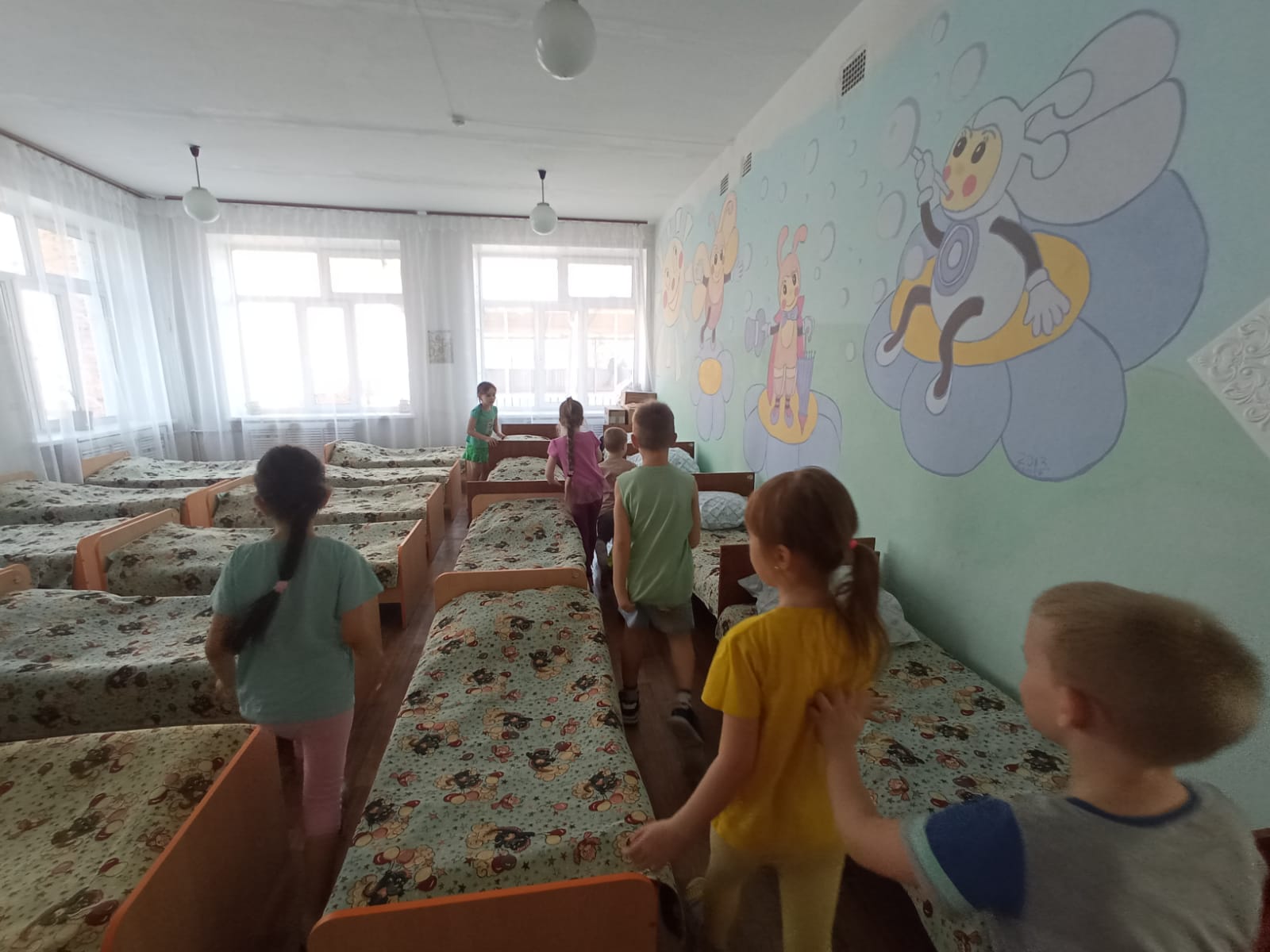 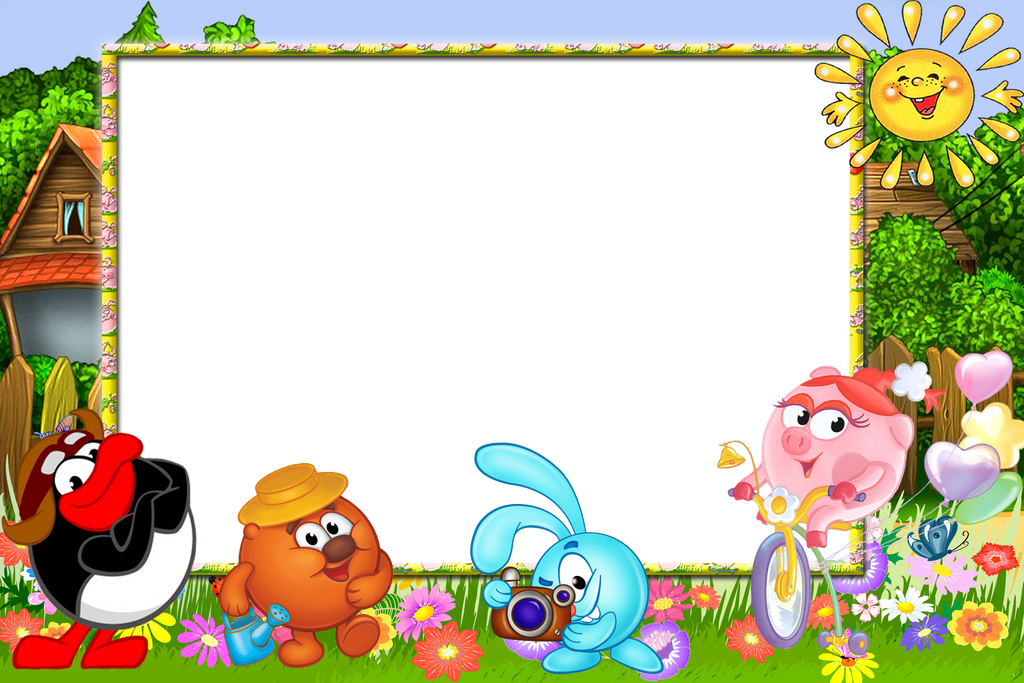 Игра «Часики».
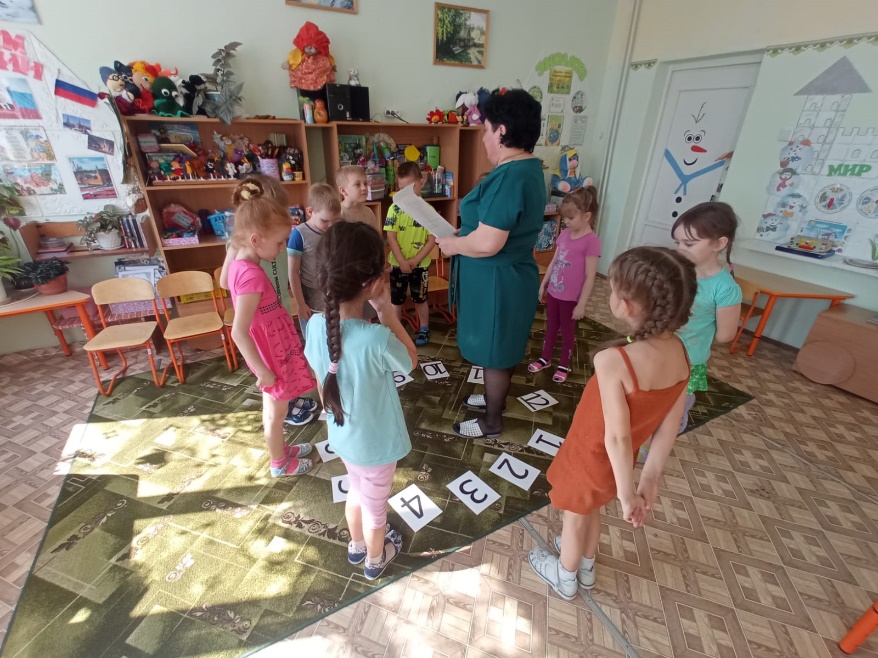 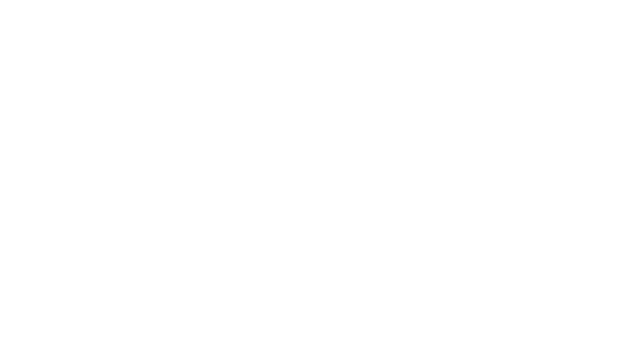 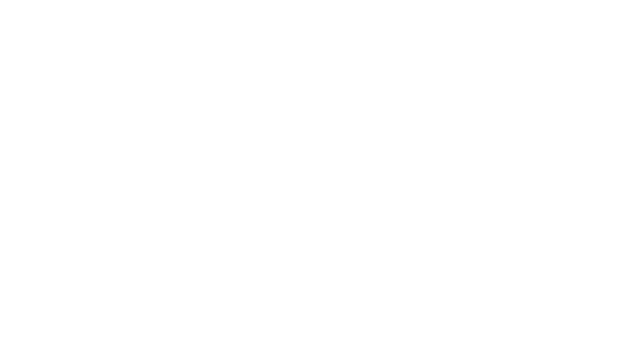 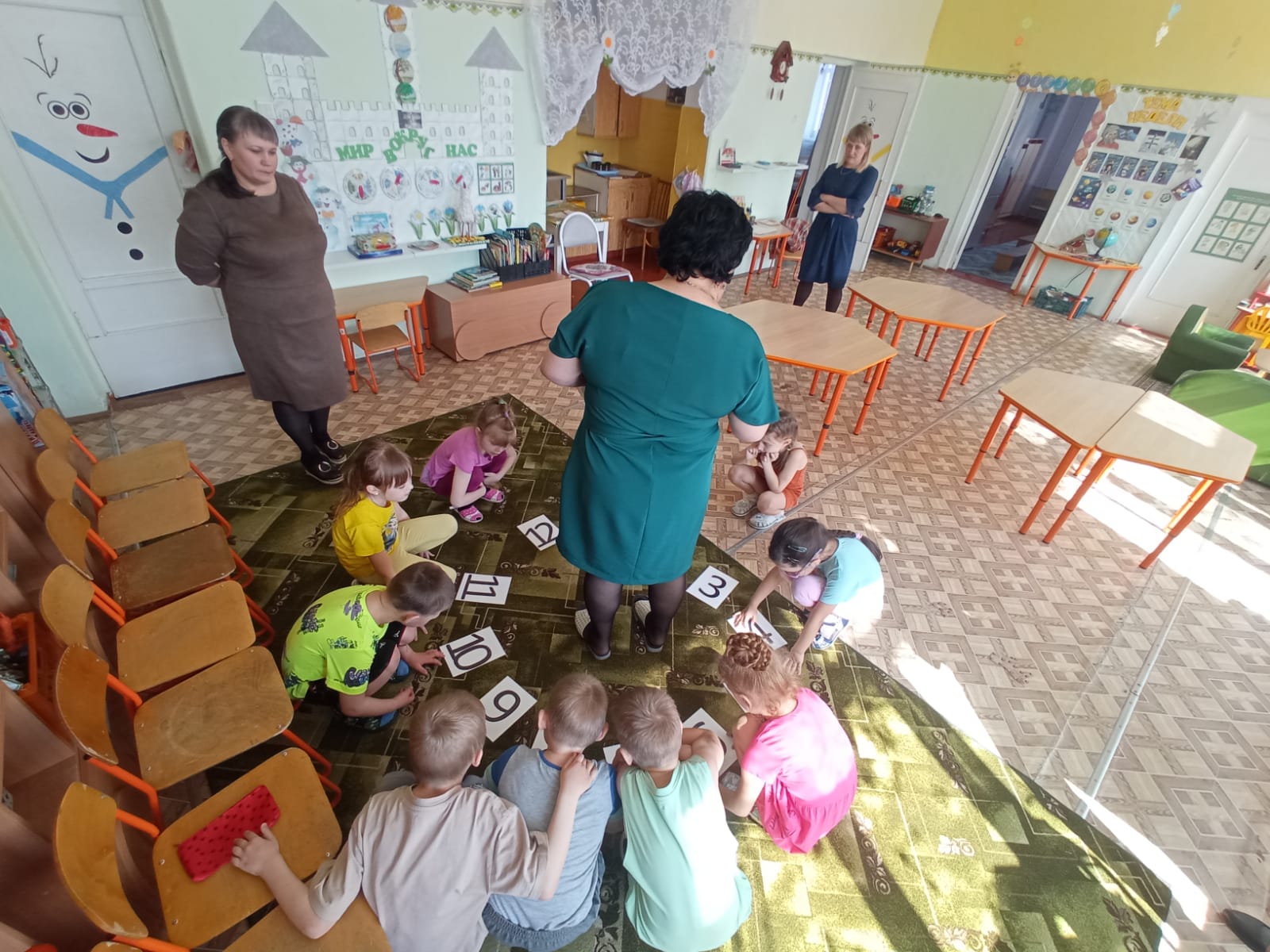 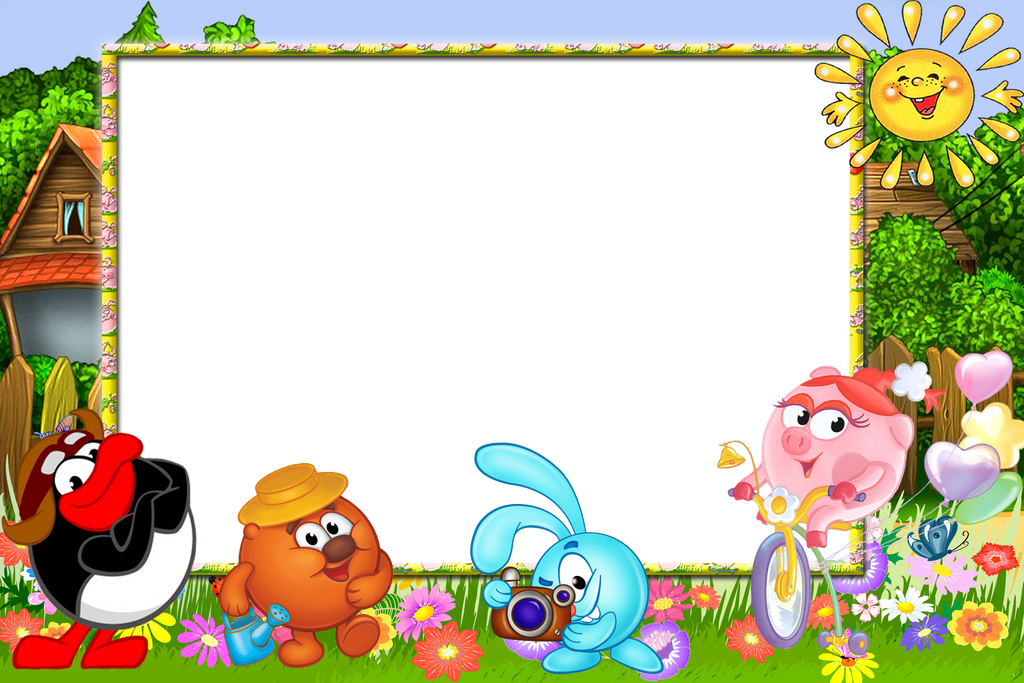 Зашифрованное слово – диван.
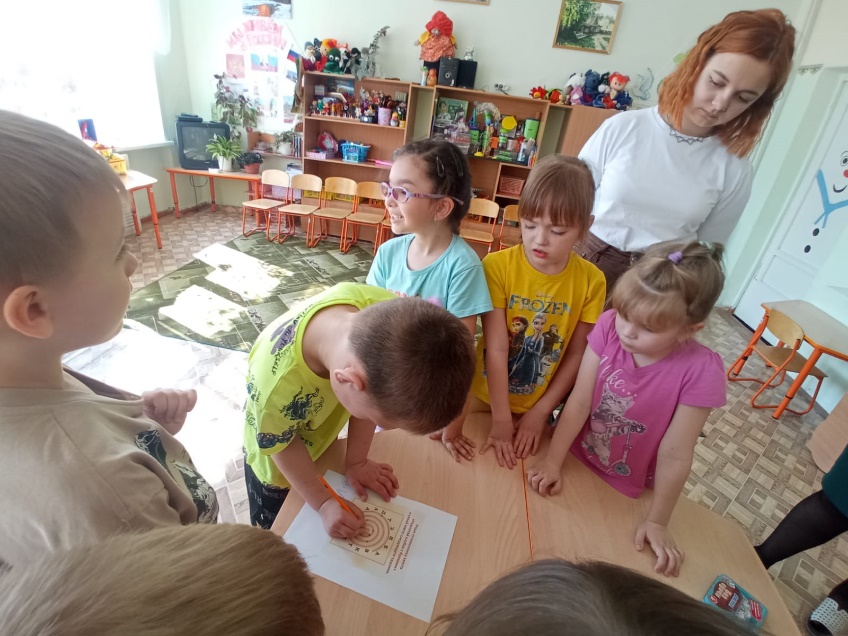 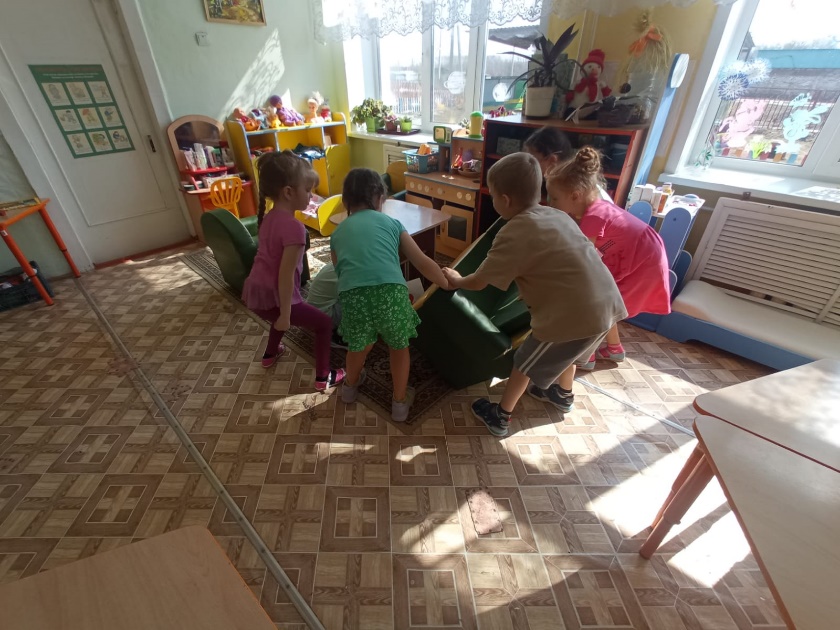 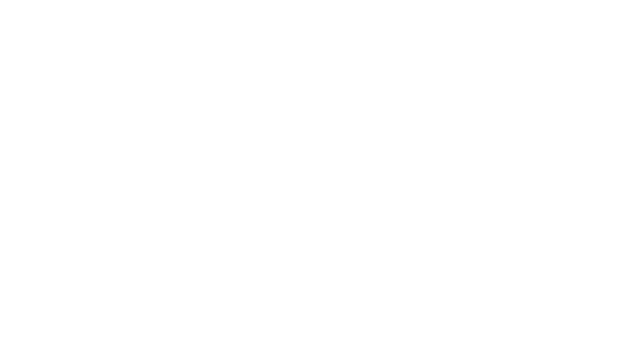 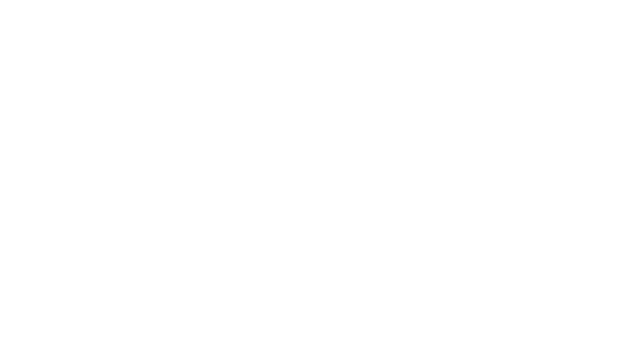 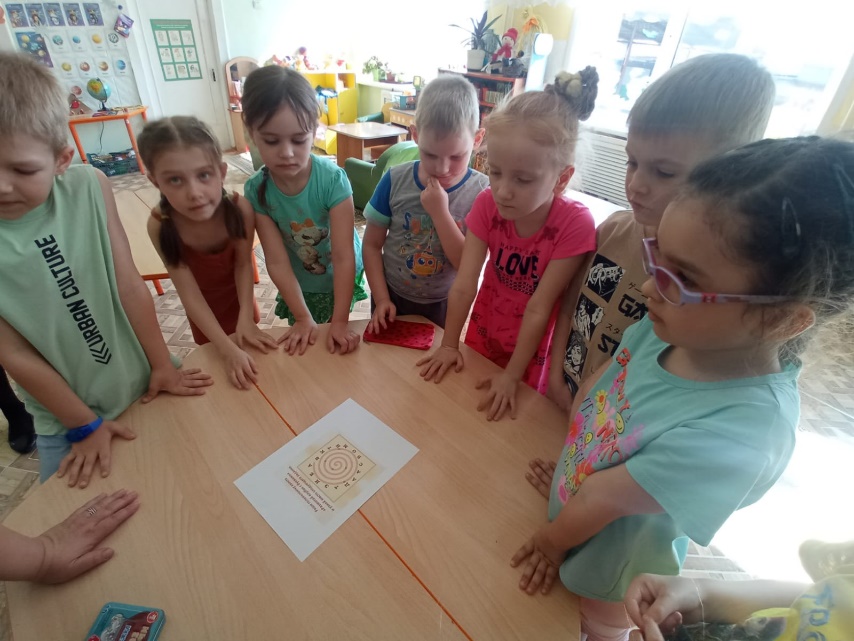 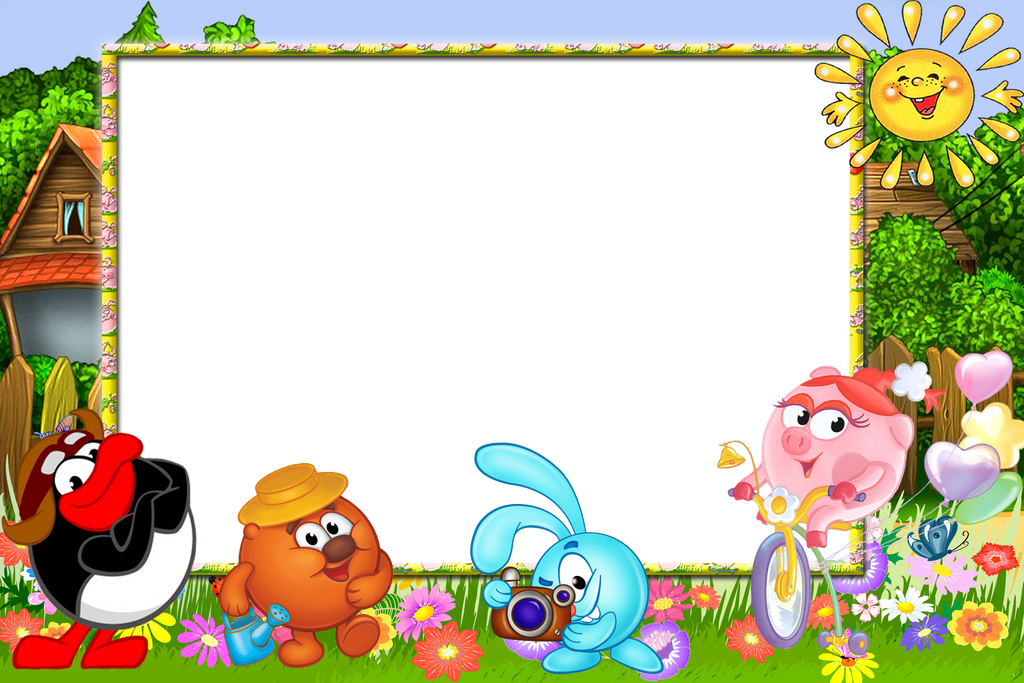 Делим слова на слоги.
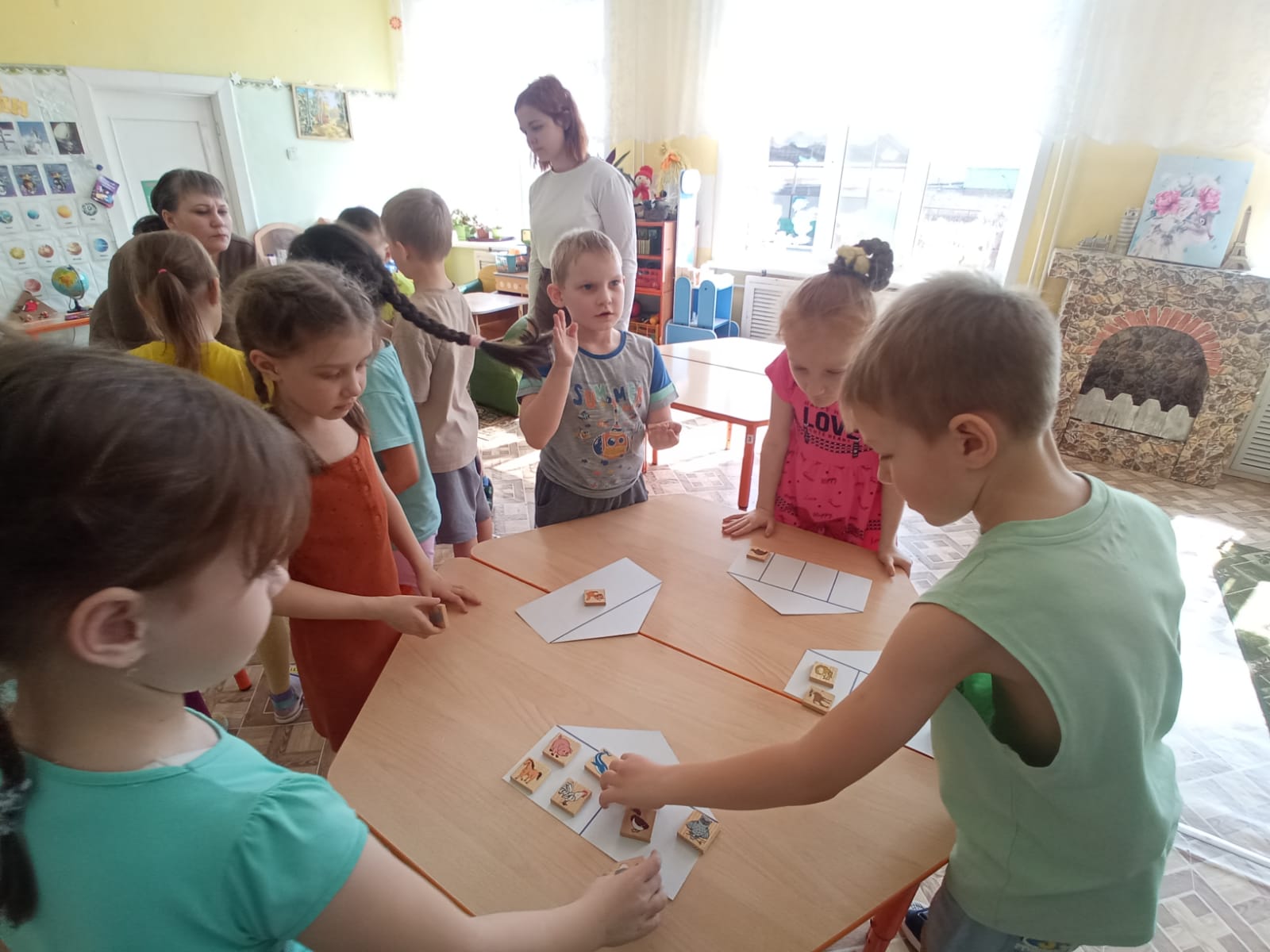 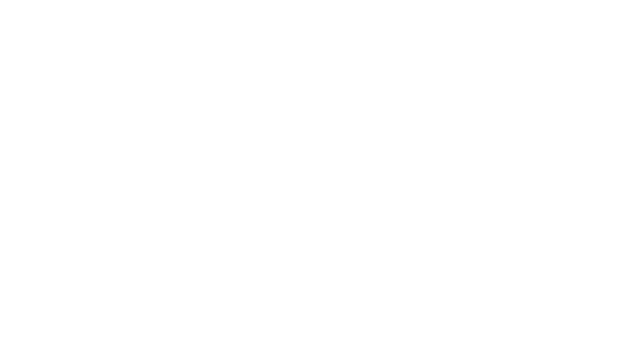 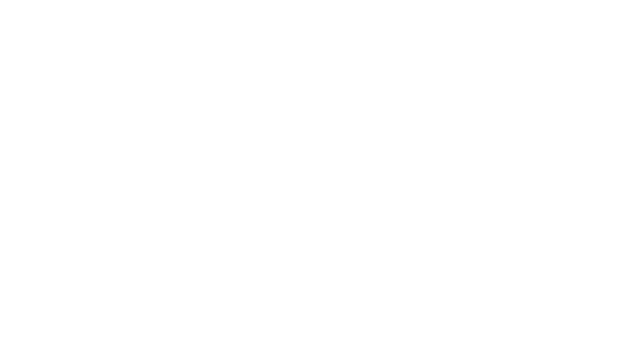 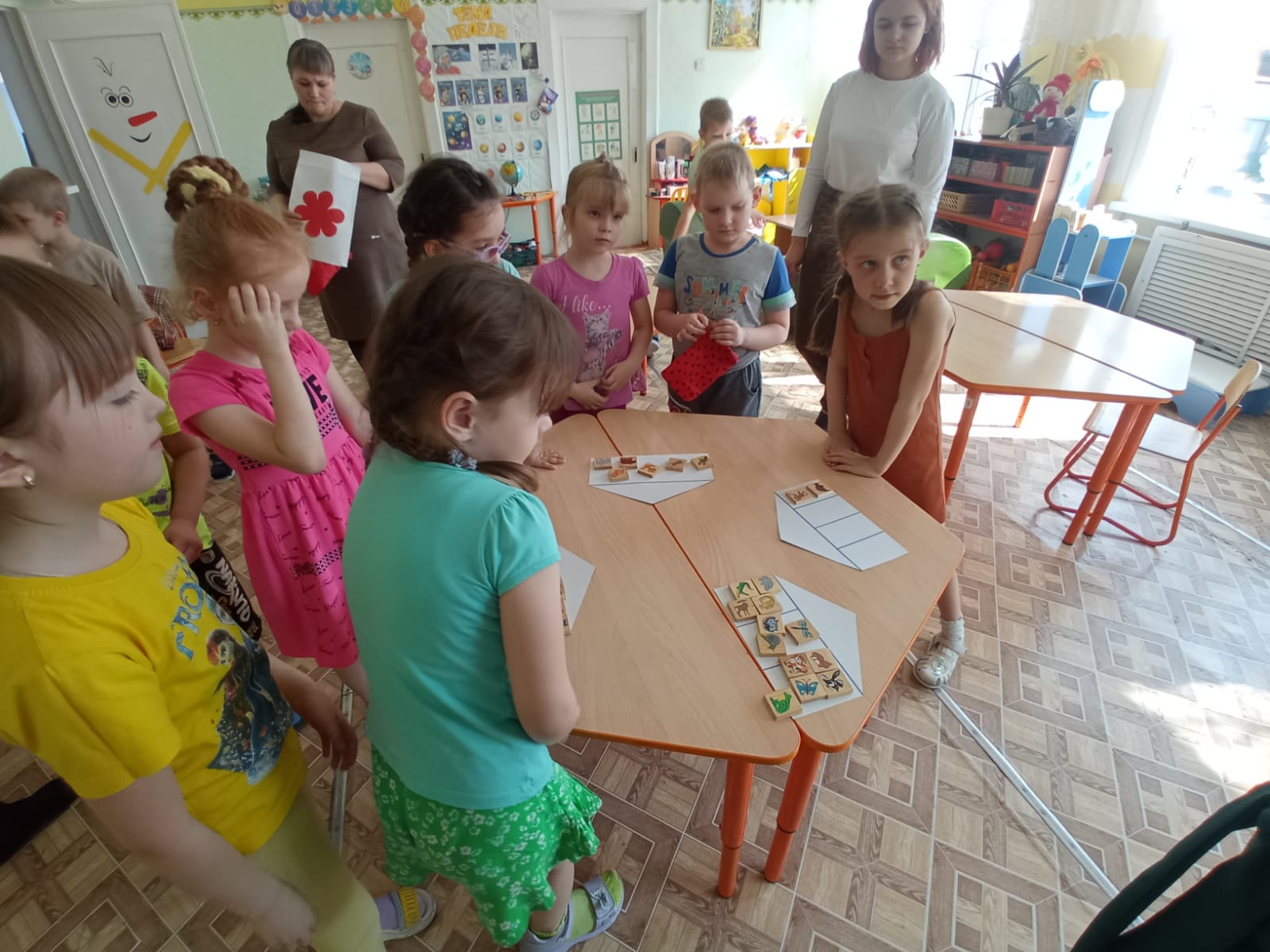 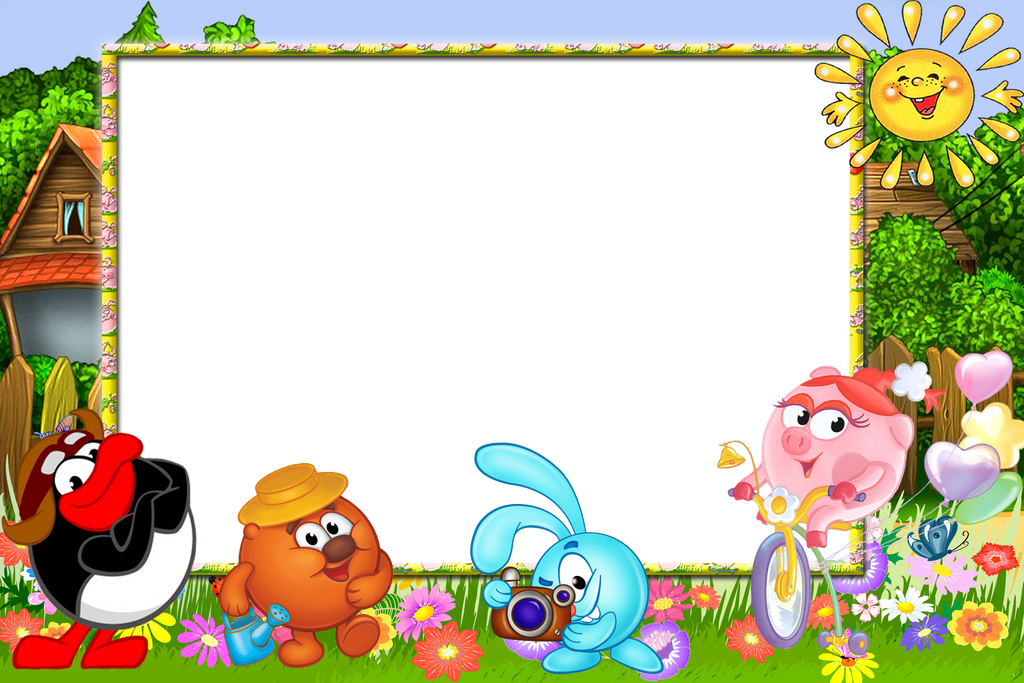 Зашифрованное слово – посуда.
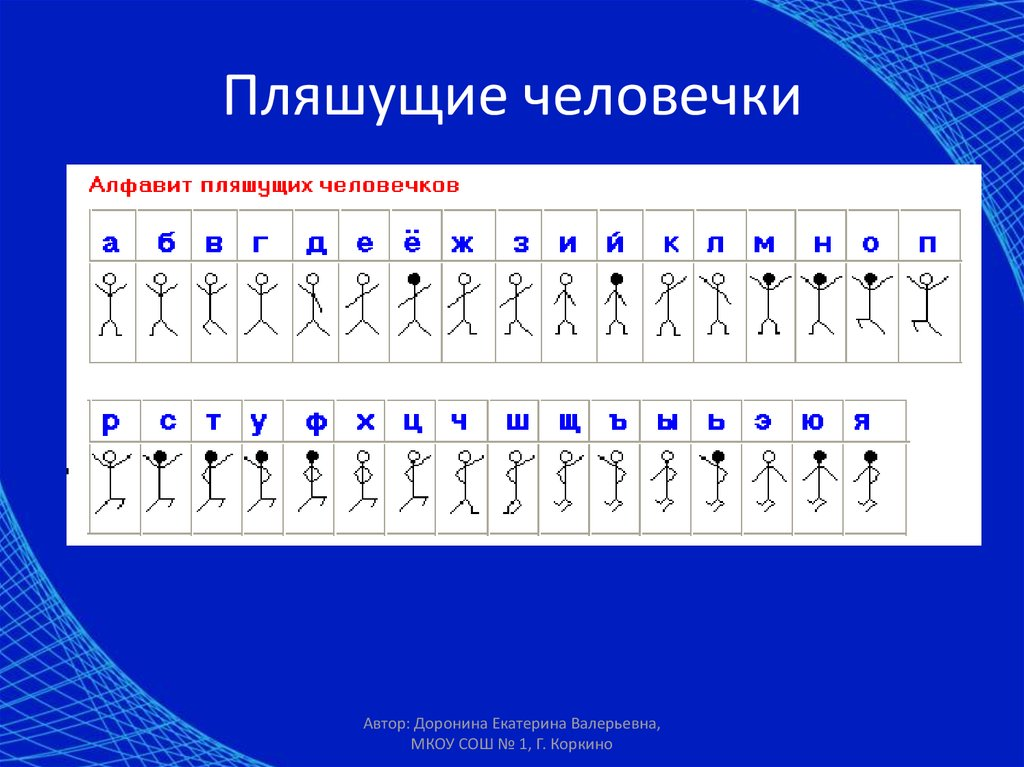 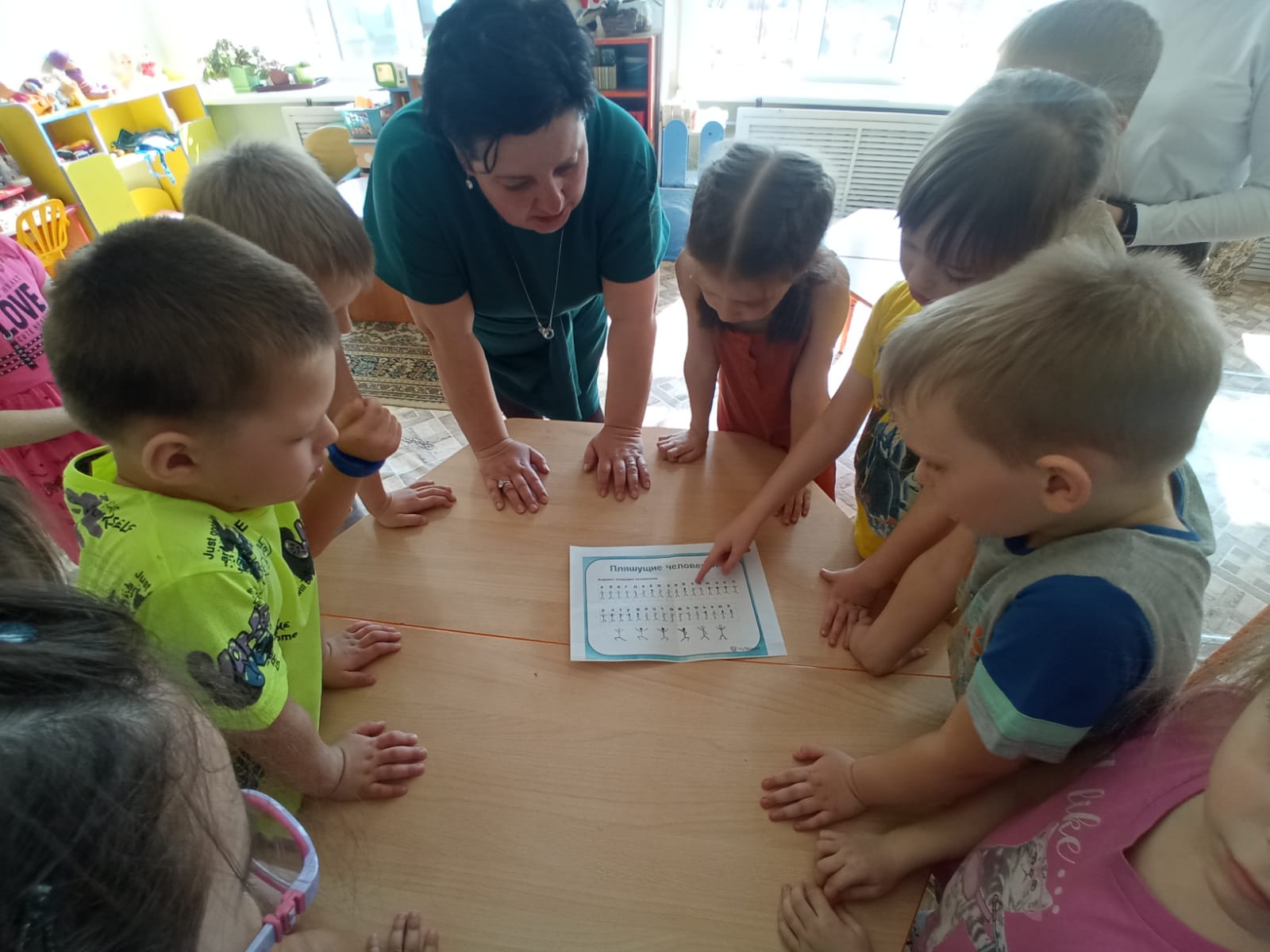 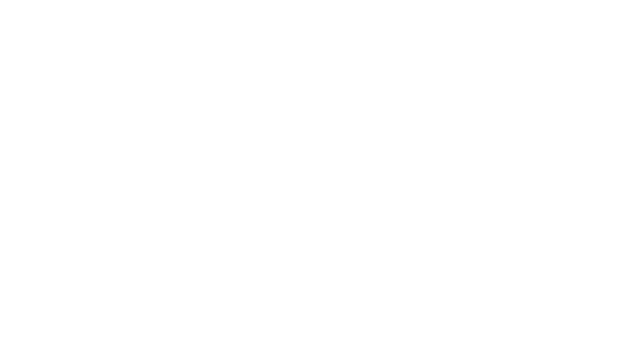 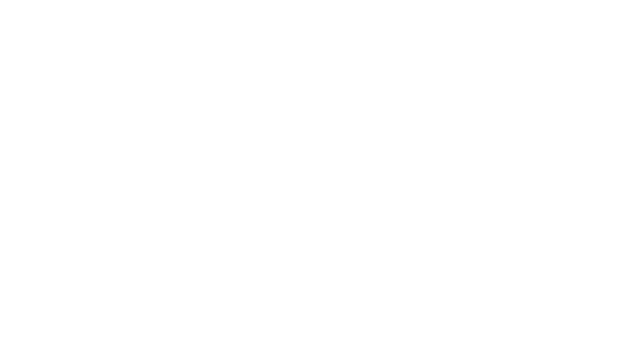 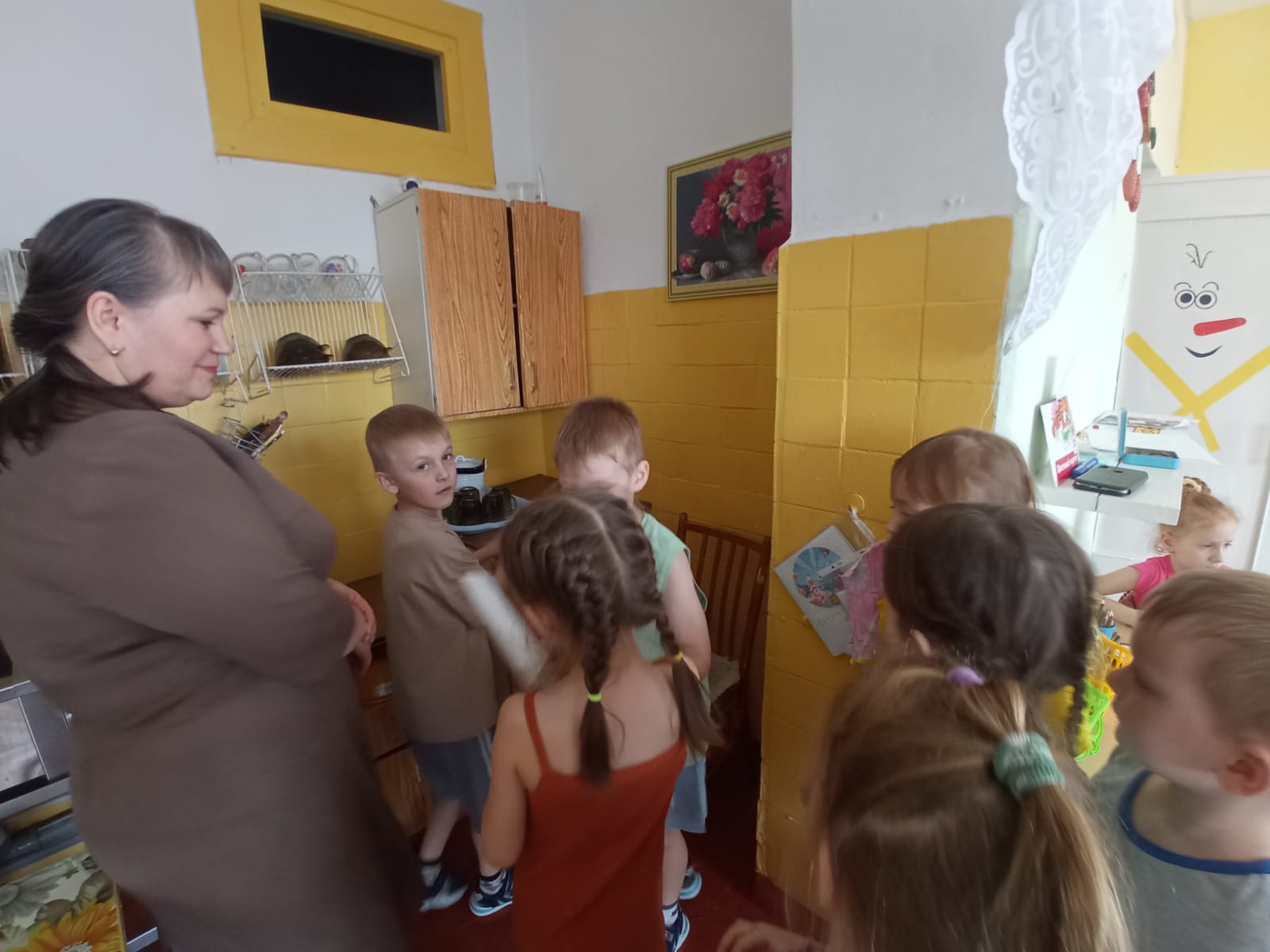 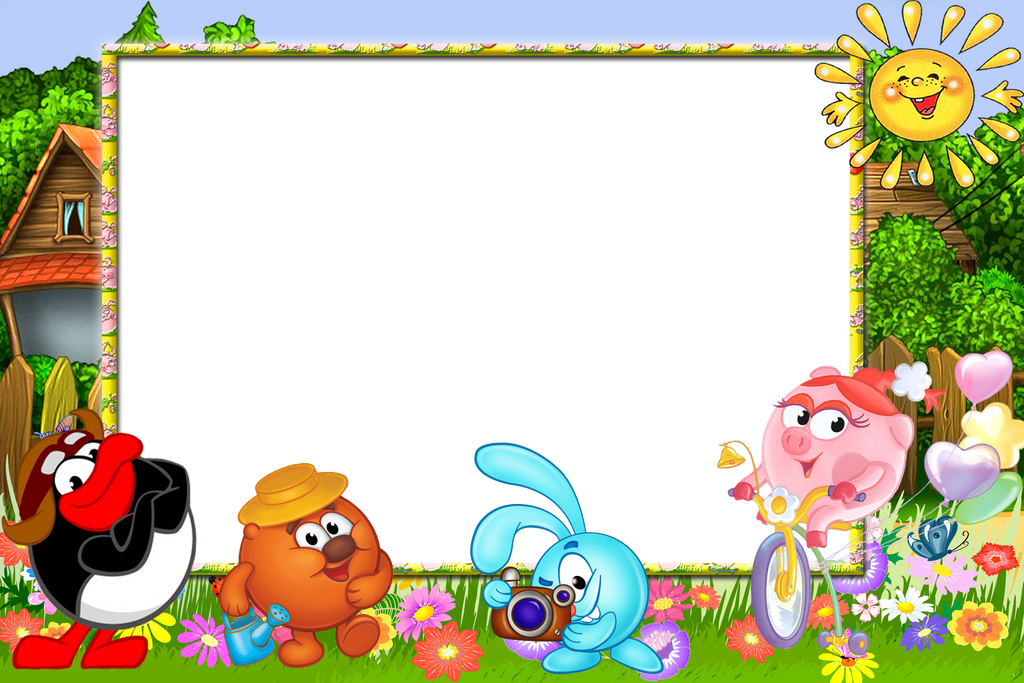 Овощи, фрукты и вредные продукты.
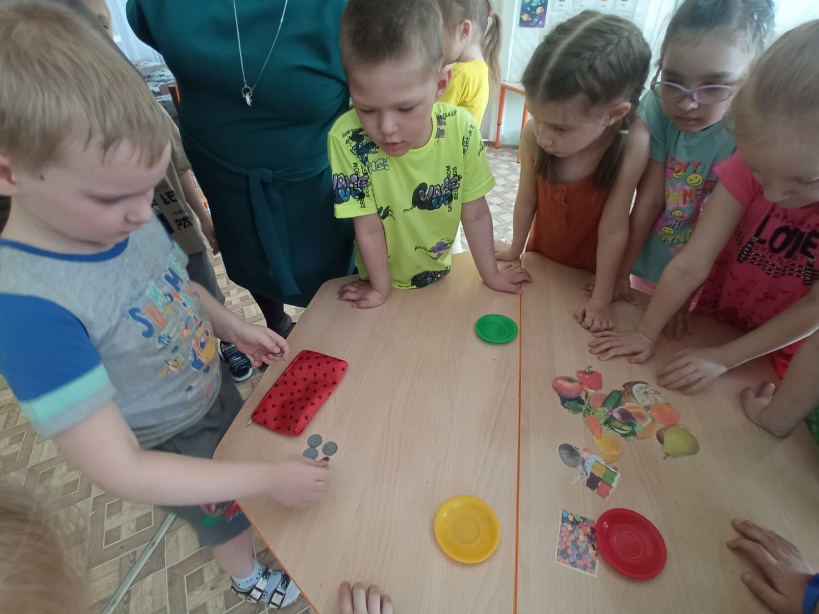 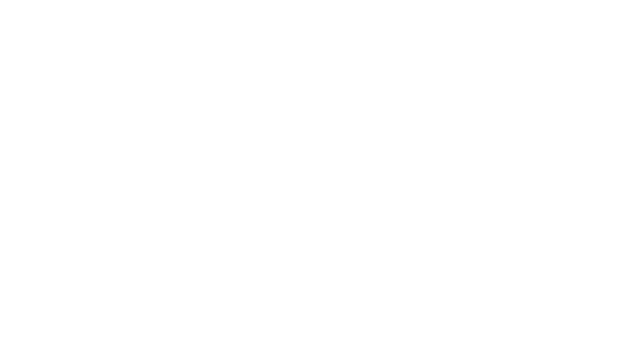 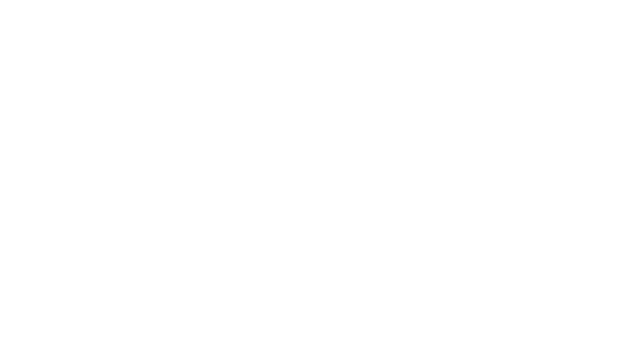 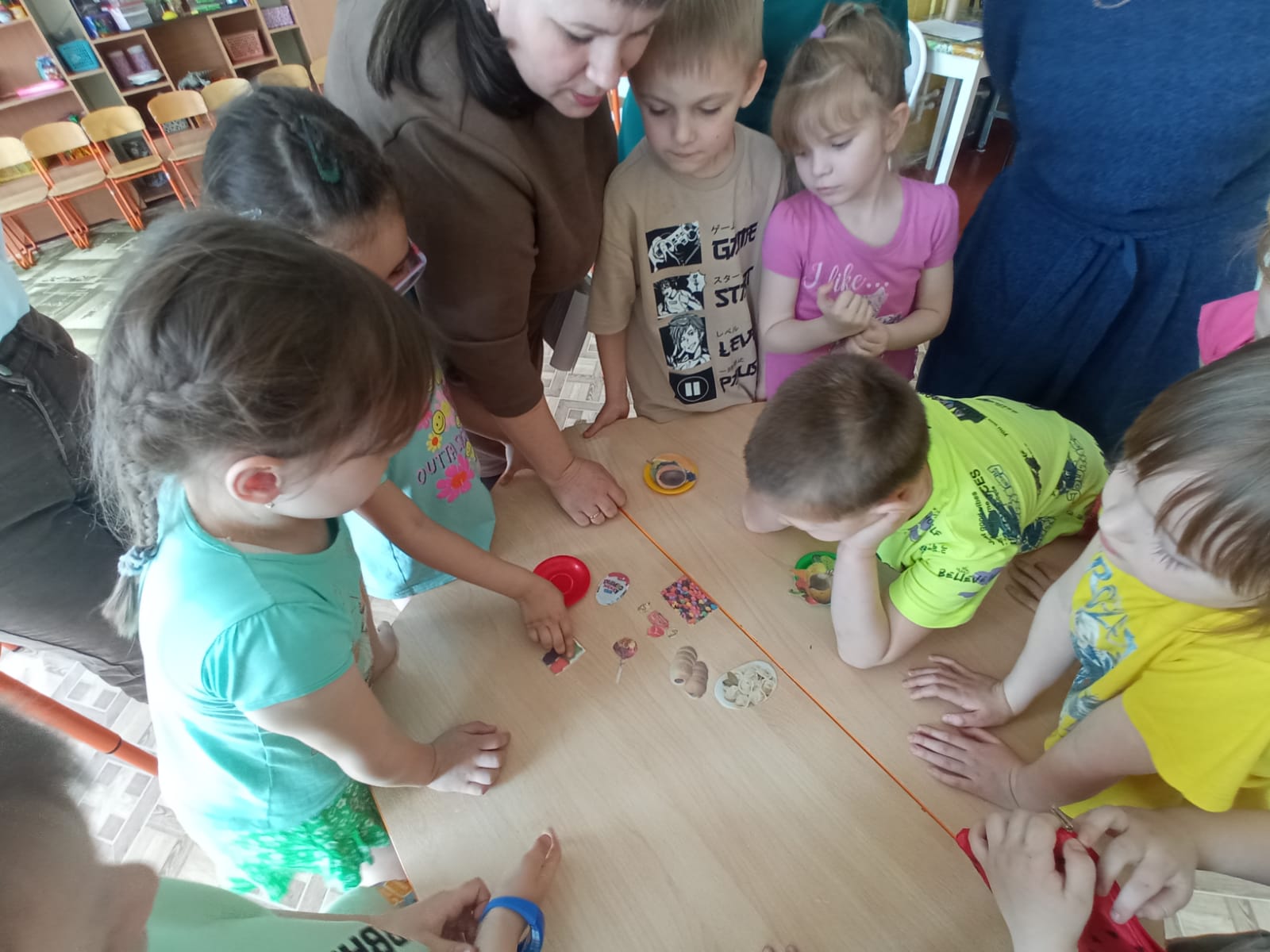 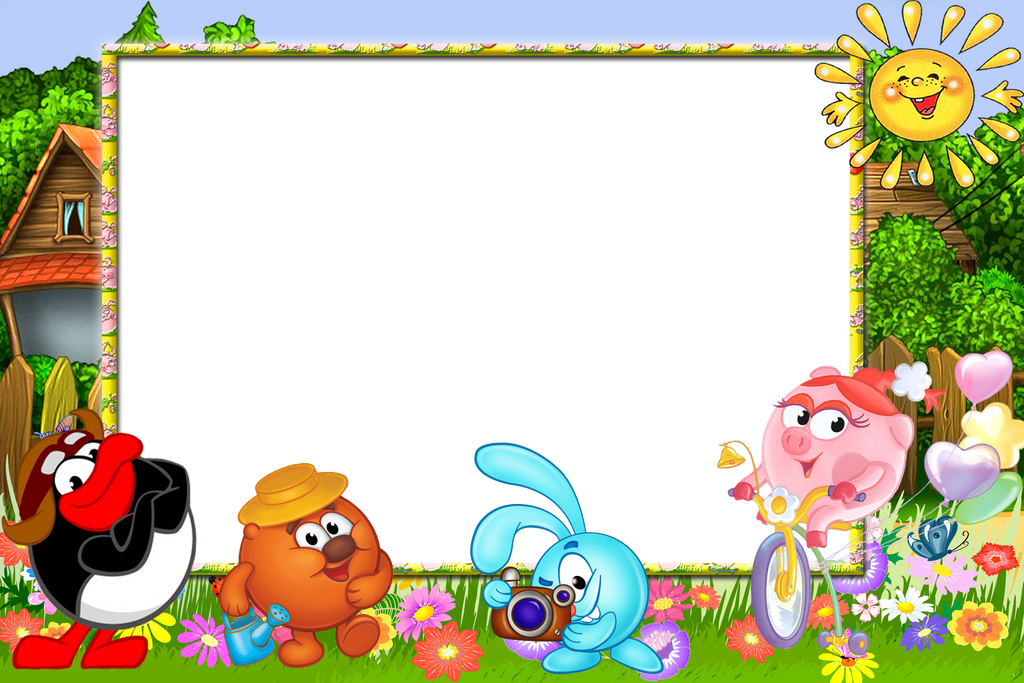 Задание – графический диктант «Заяц».
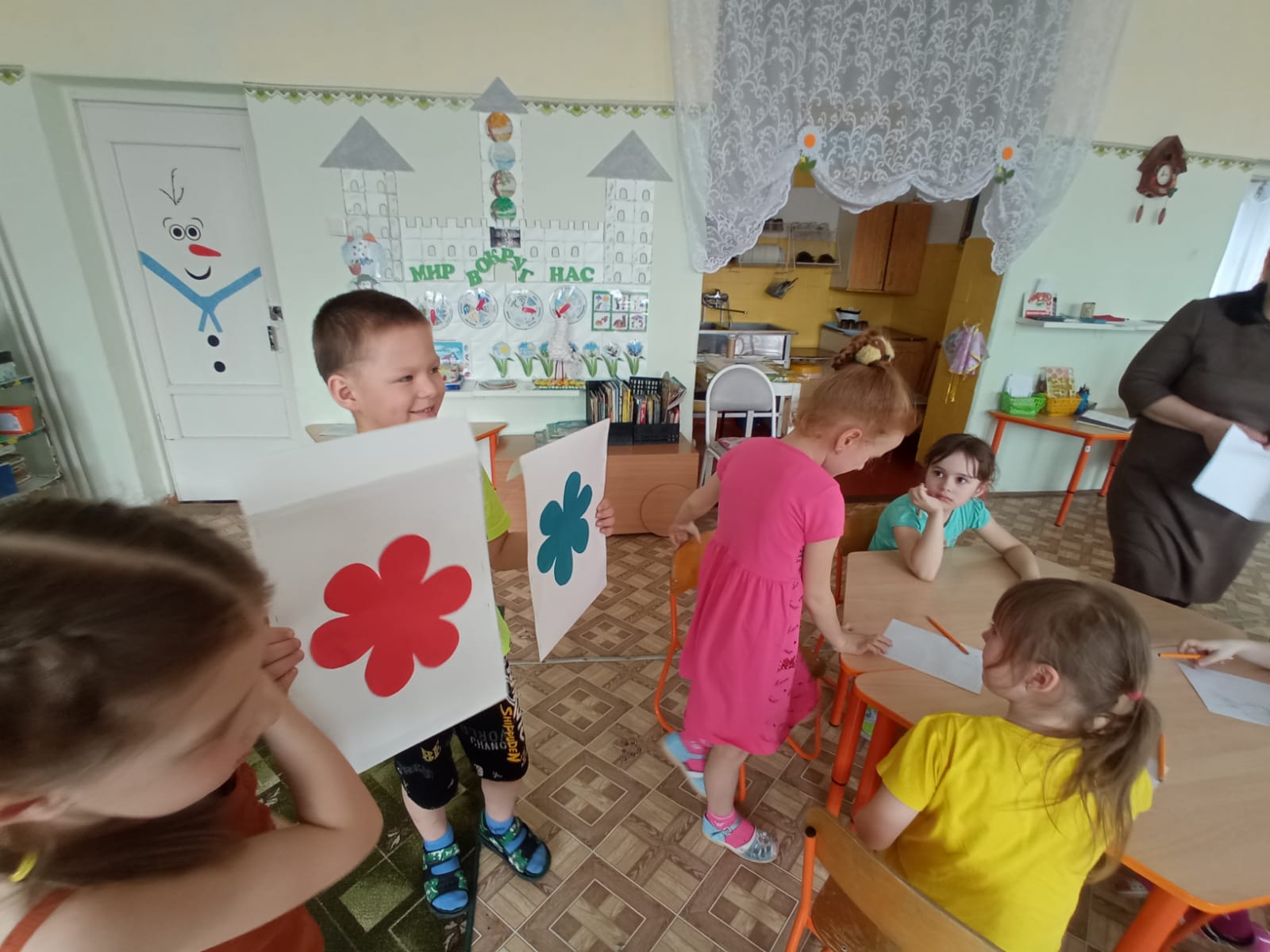 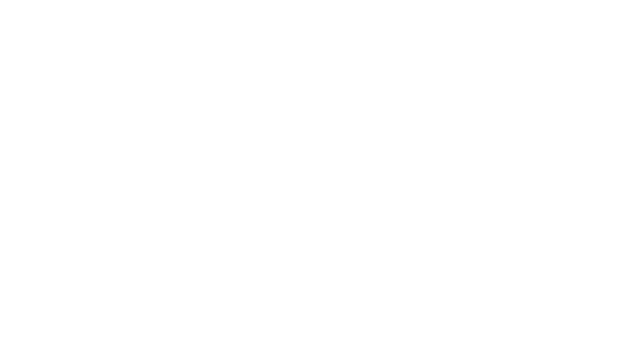 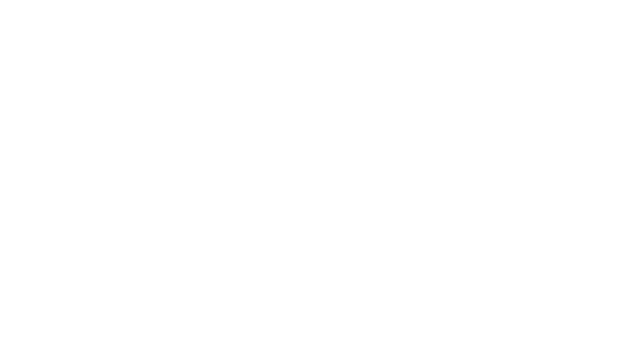 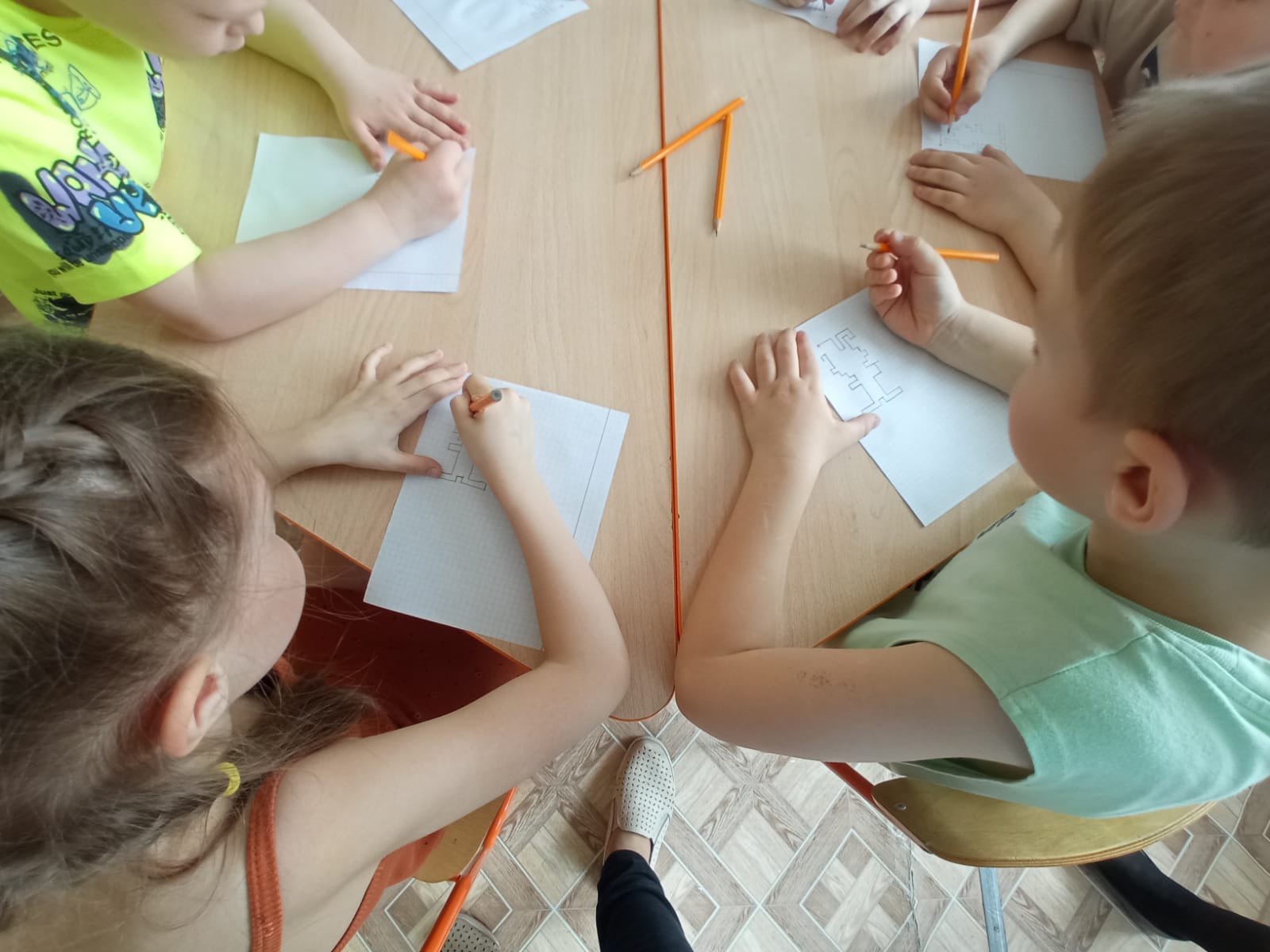 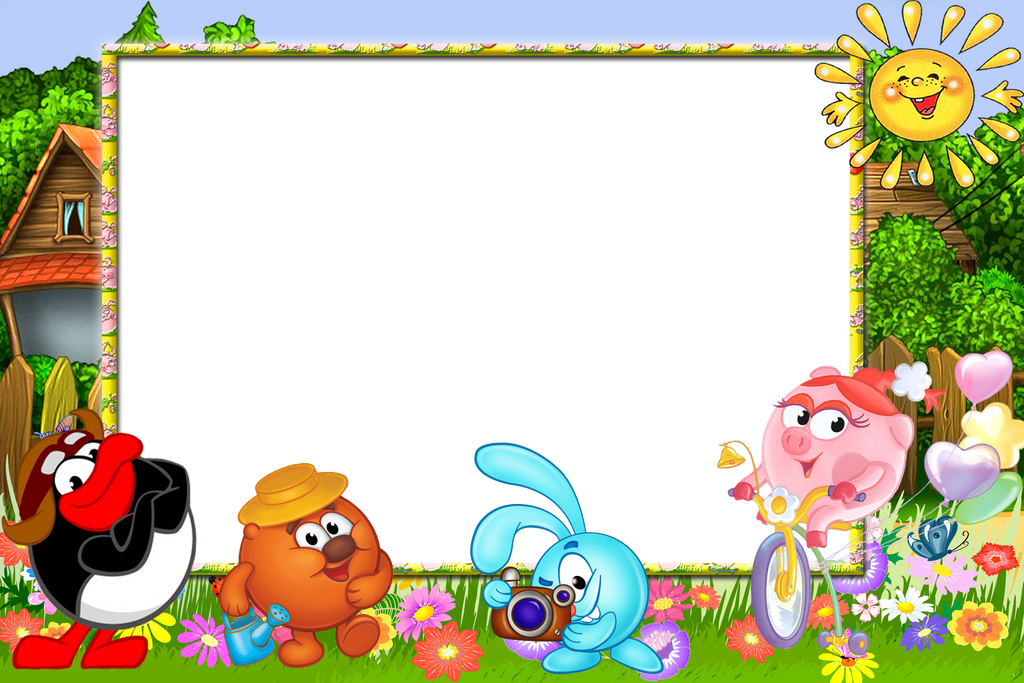 Финансовая грамотность.  
«Что можно и что нельзя купить за деньги?»
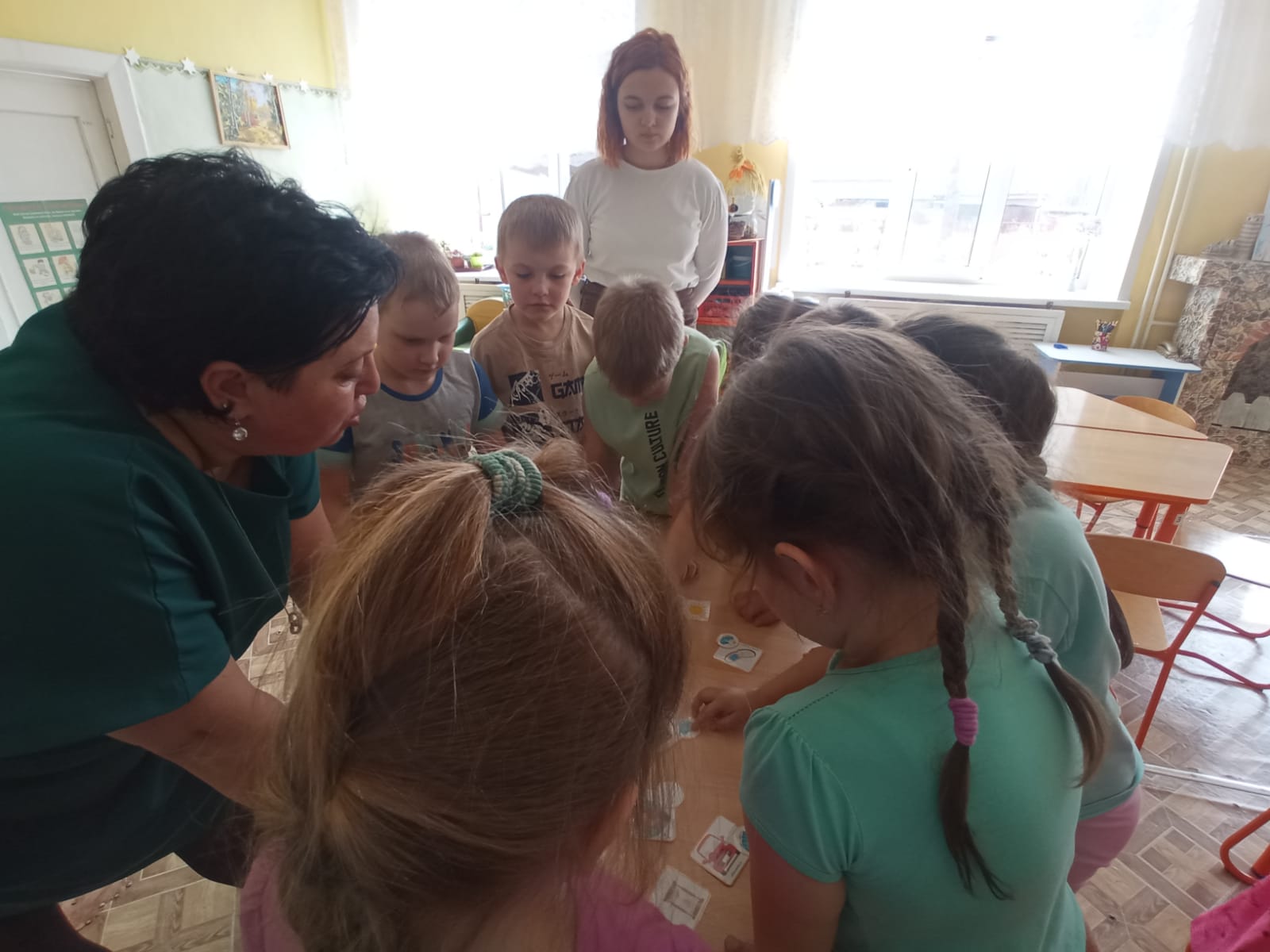 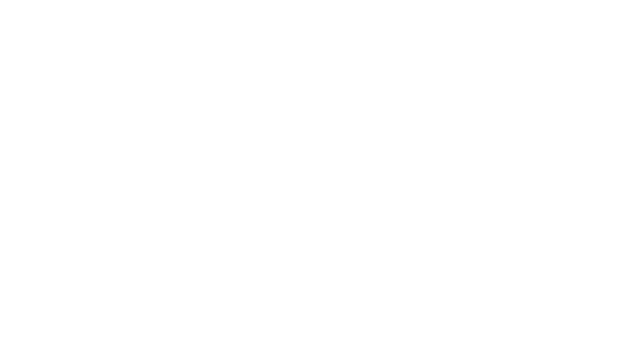 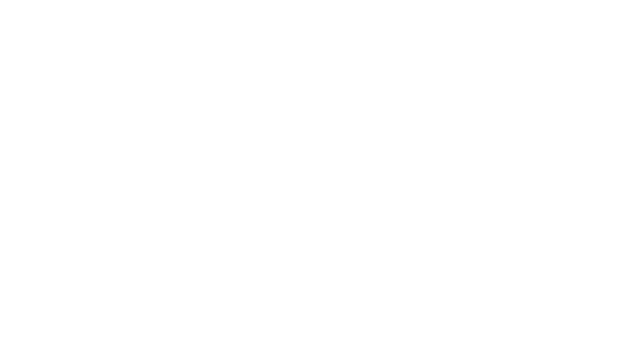 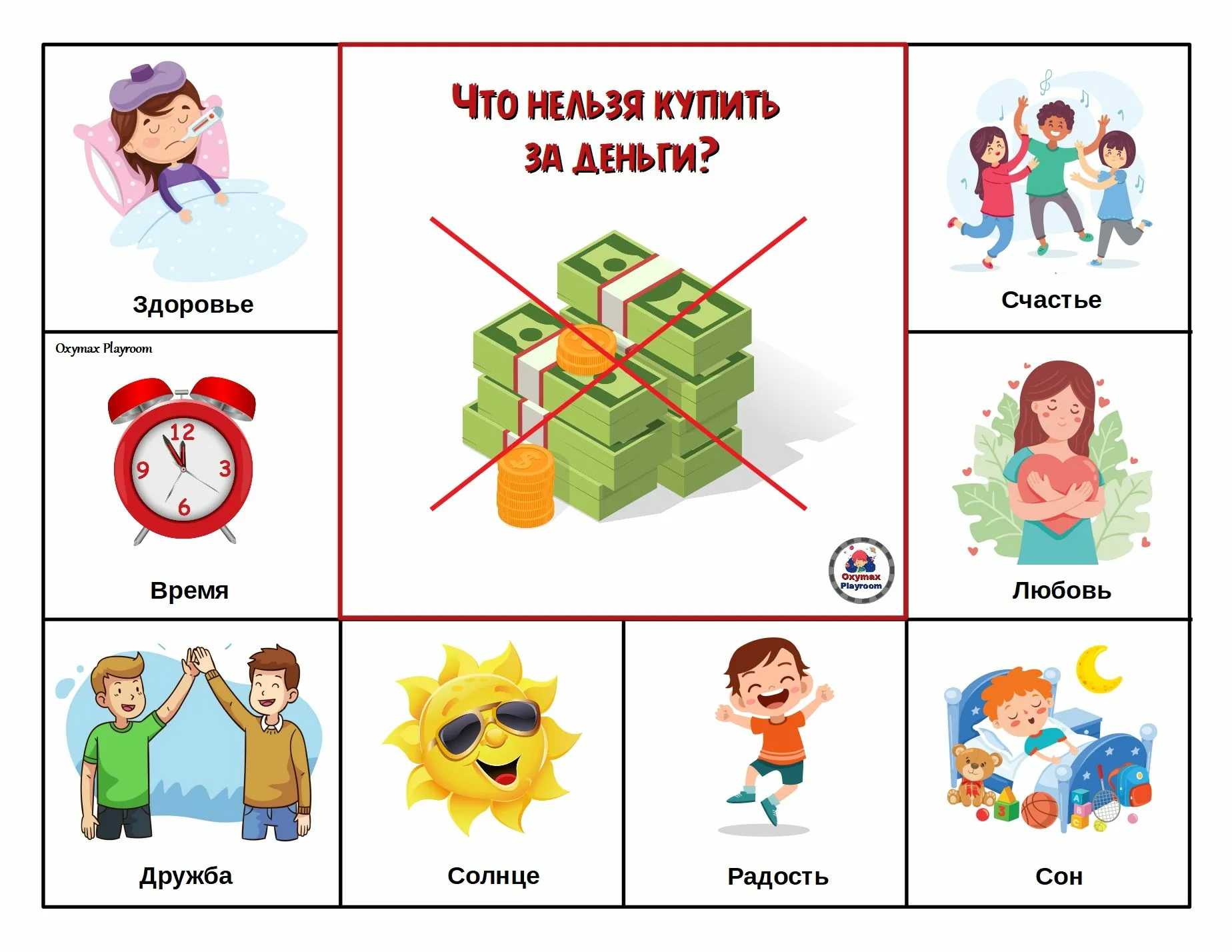 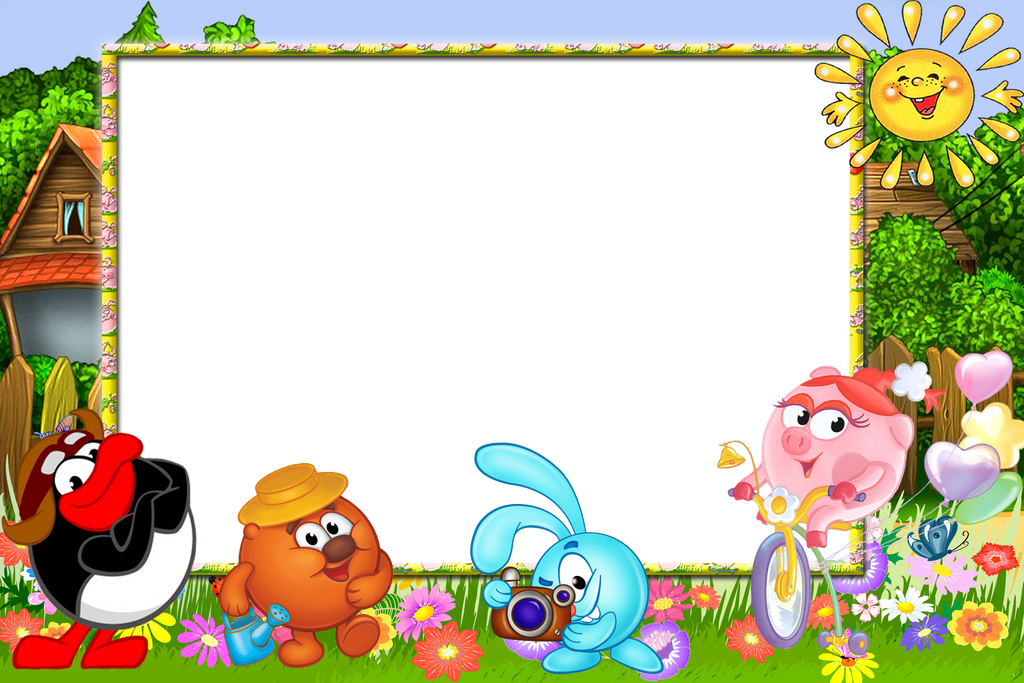 Зашифрованное слово – картина.
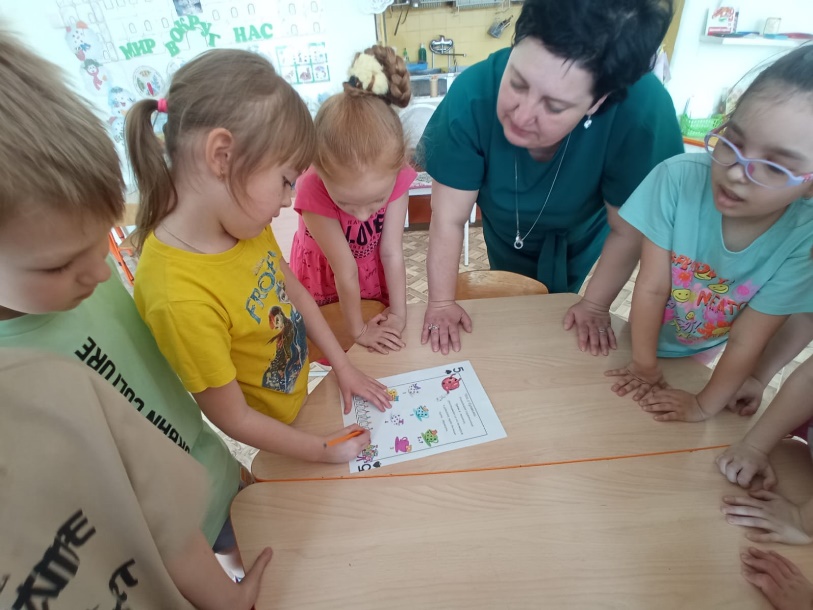 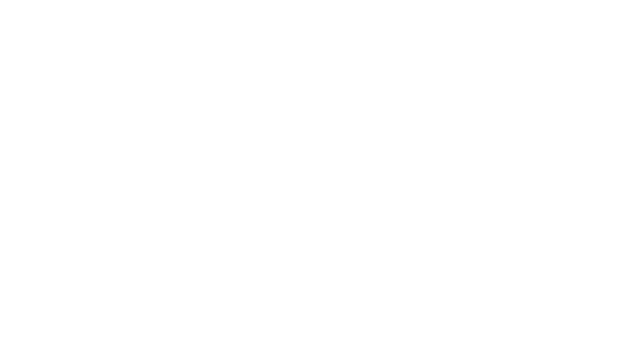 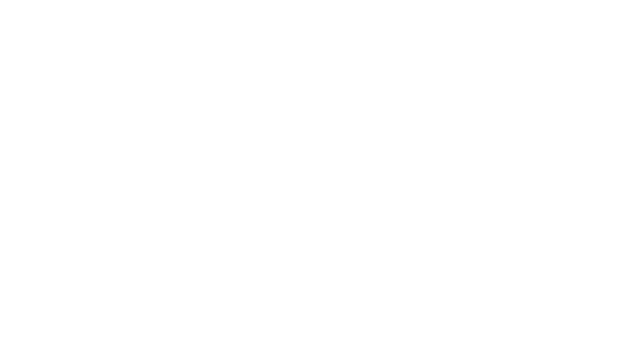 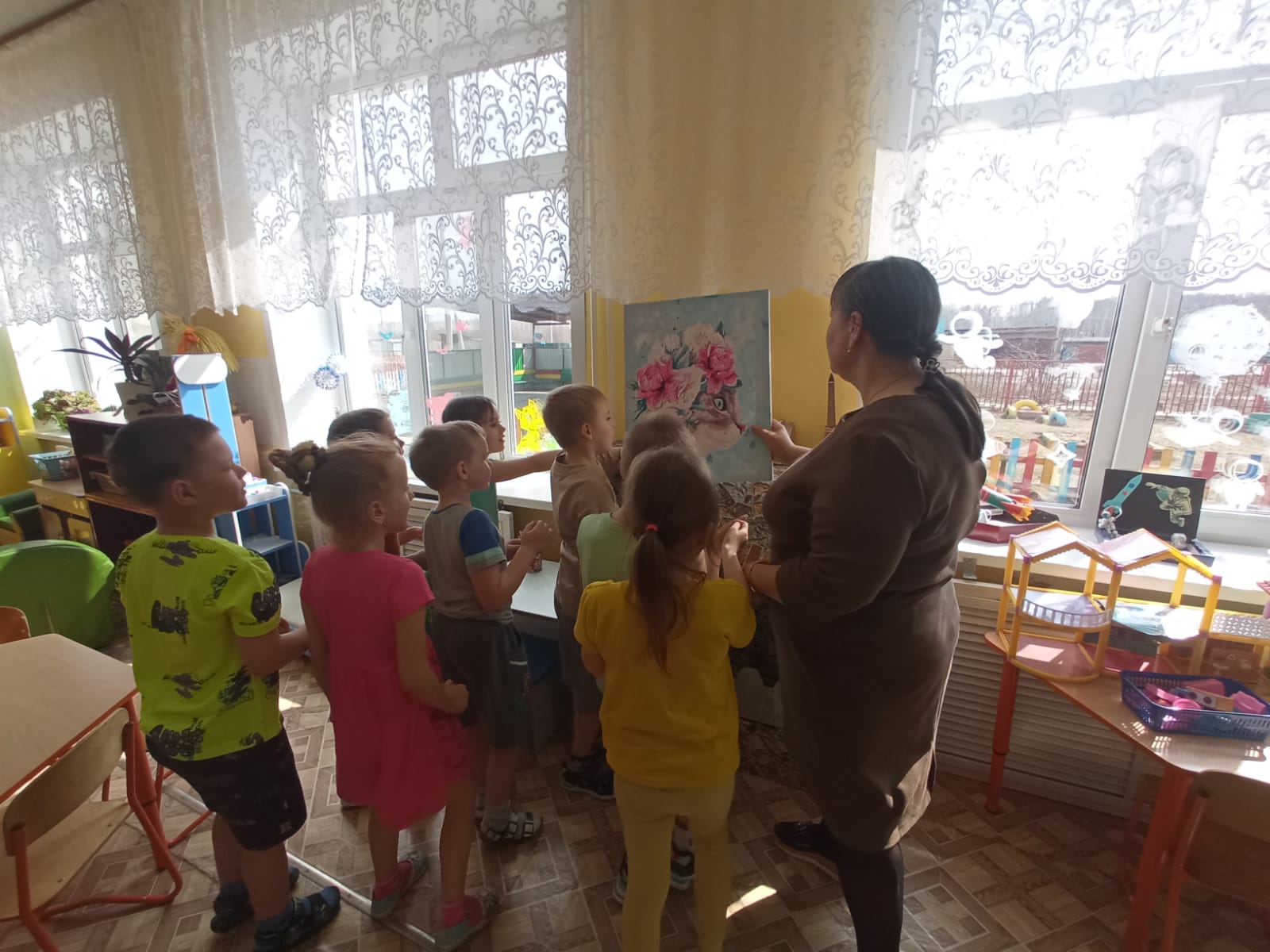 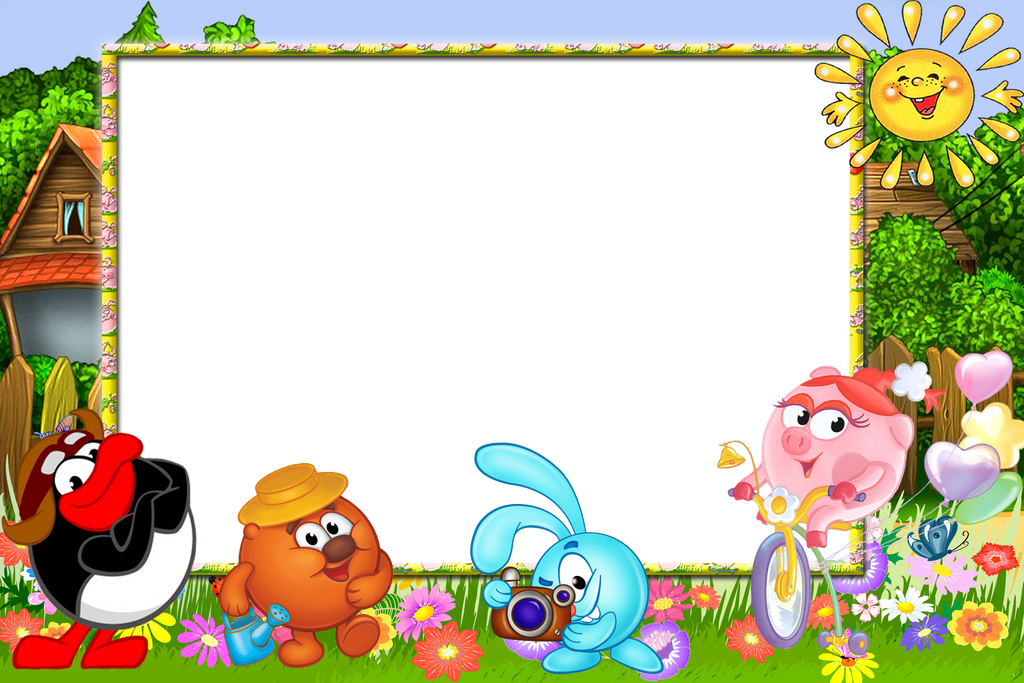 Считаем монеты и выбираем правильный сундук.
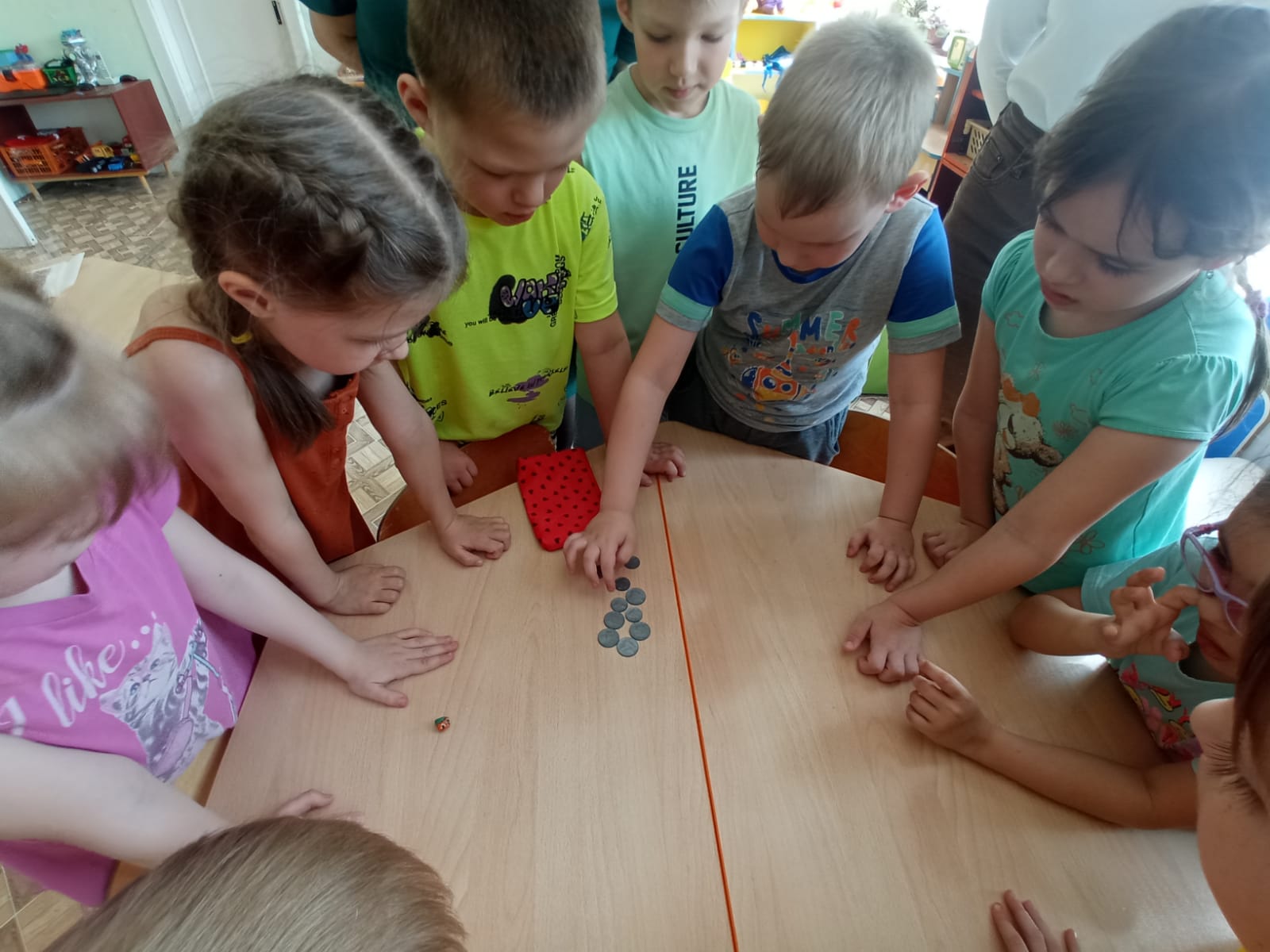 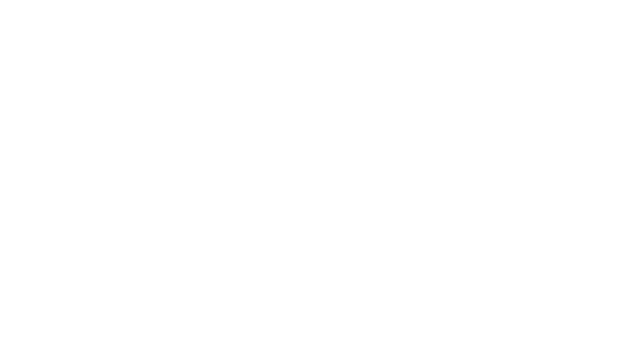 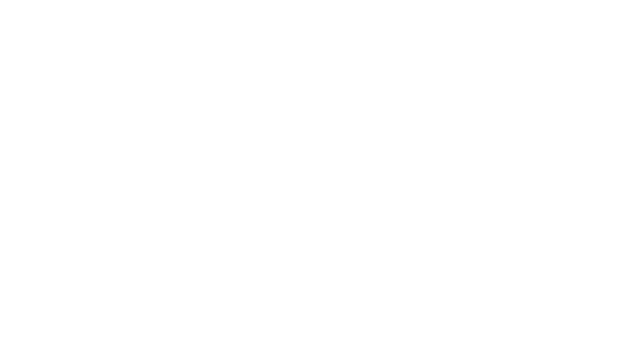 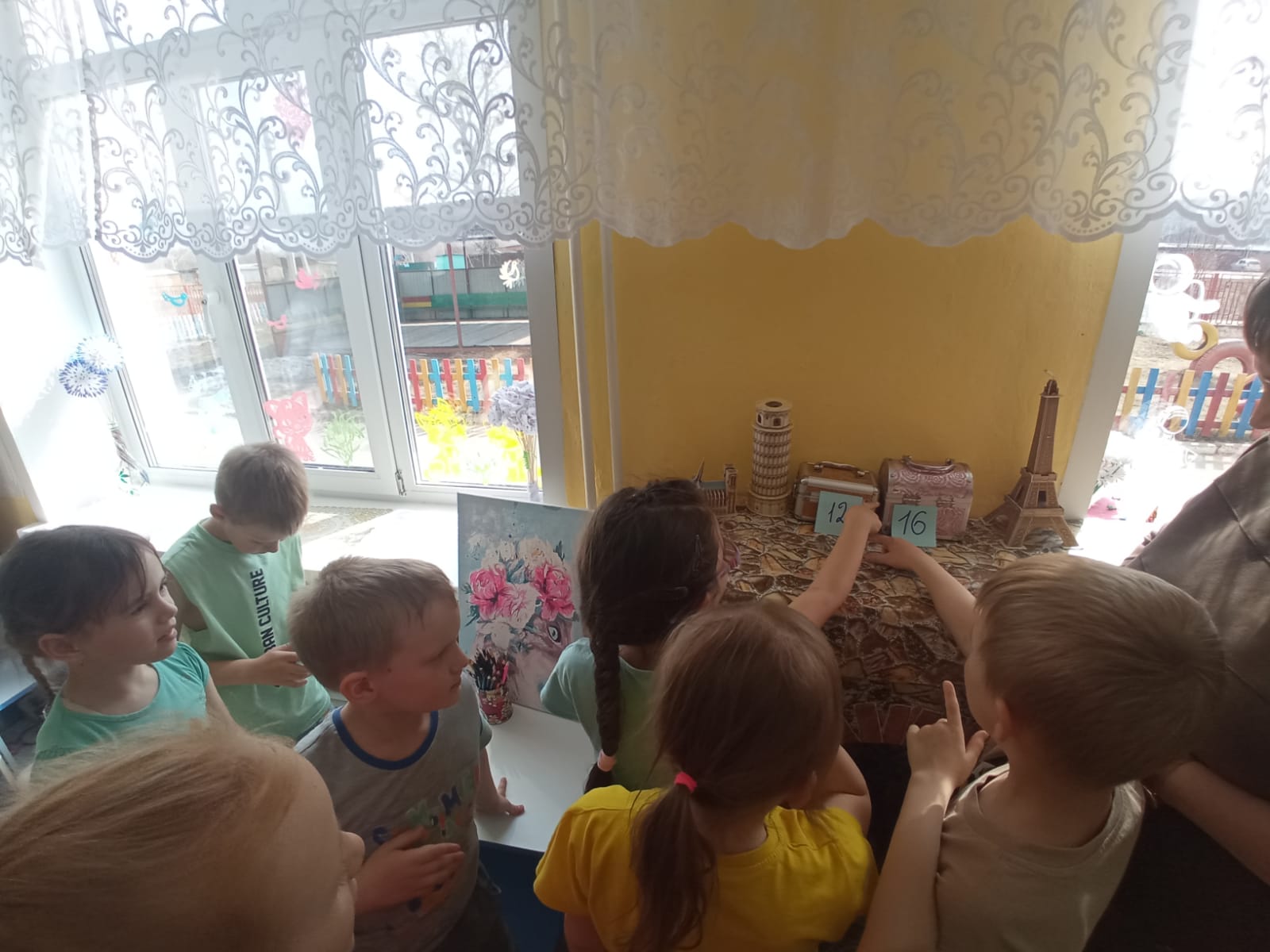 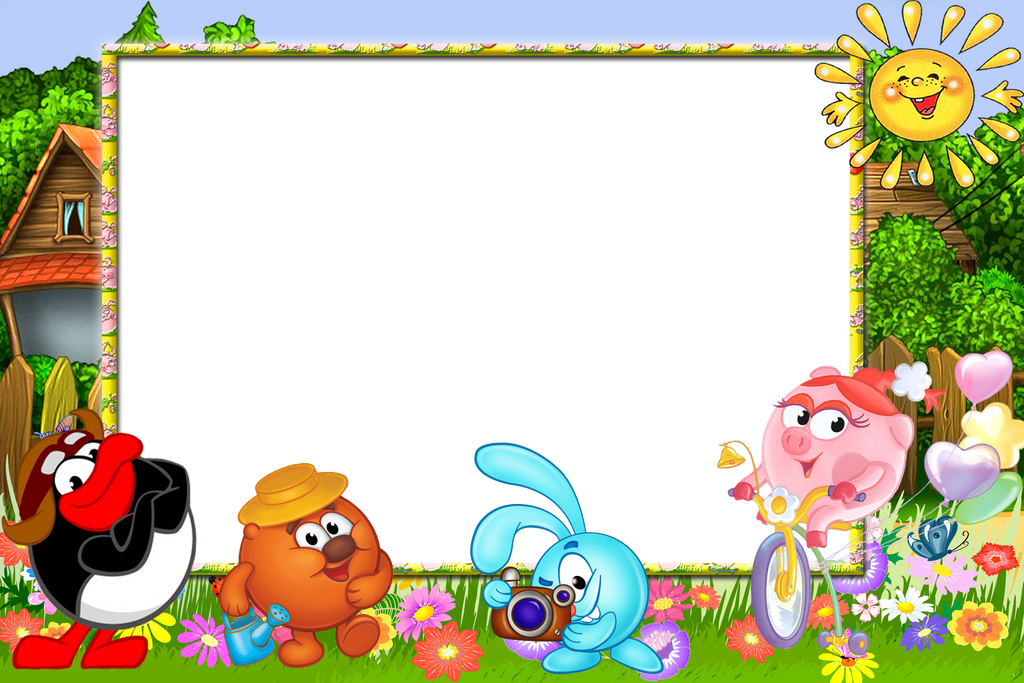 Приз найден!
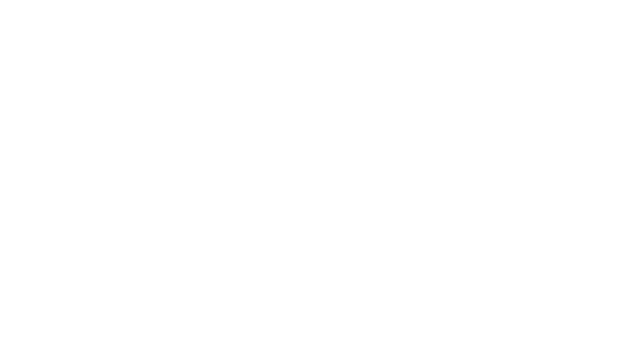 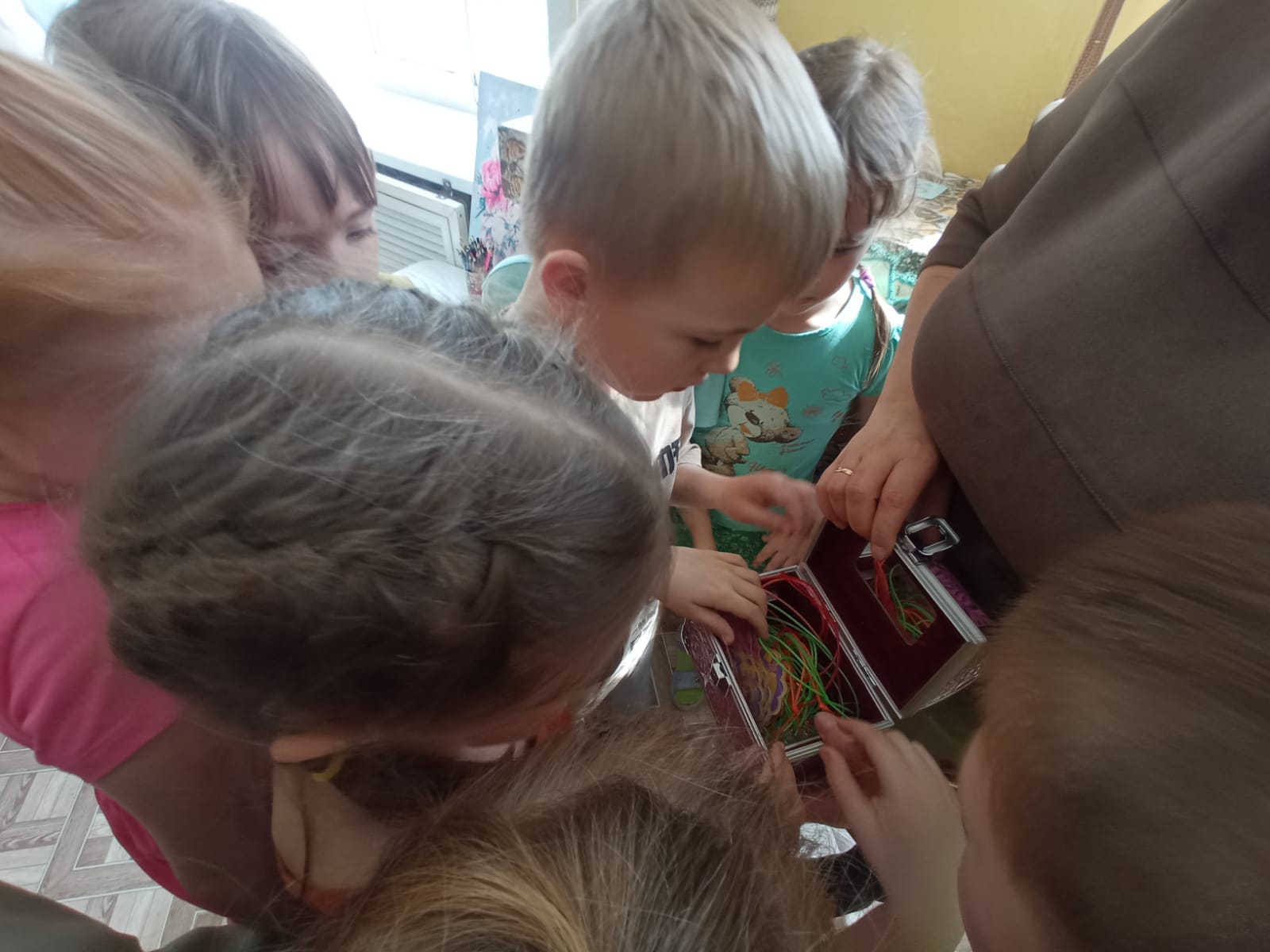 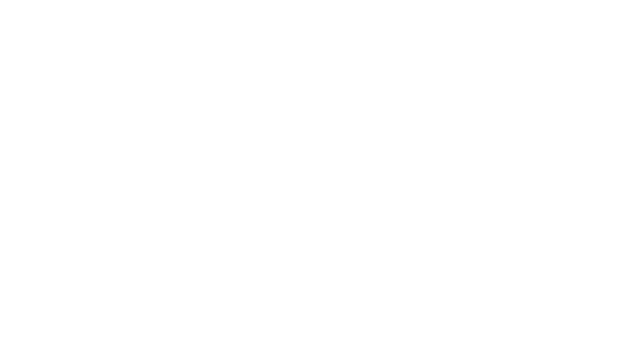 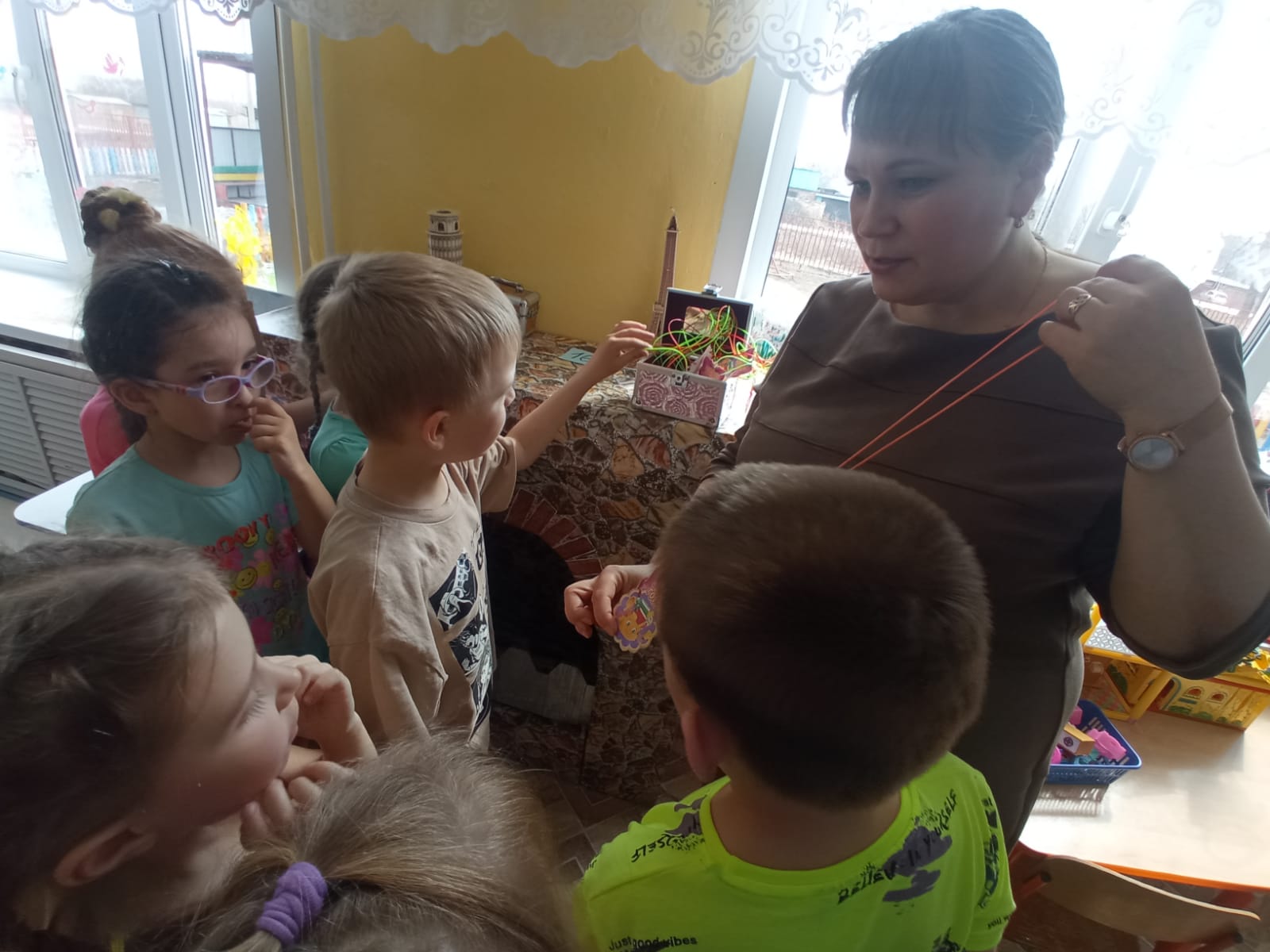 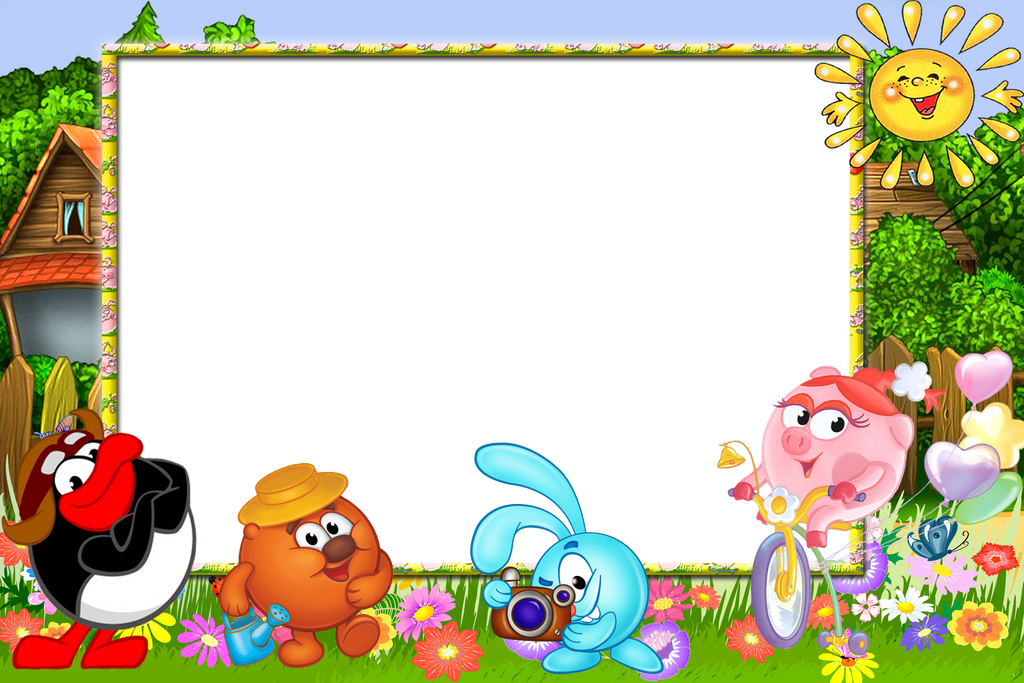 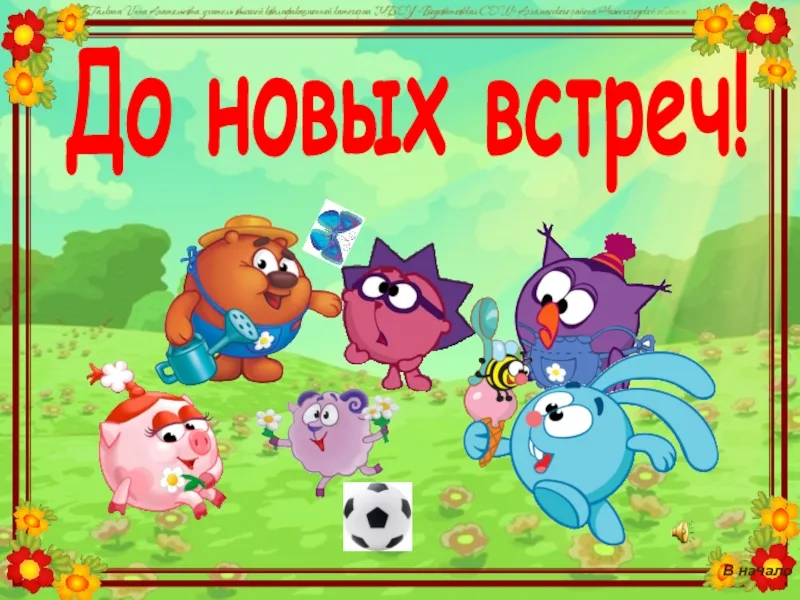 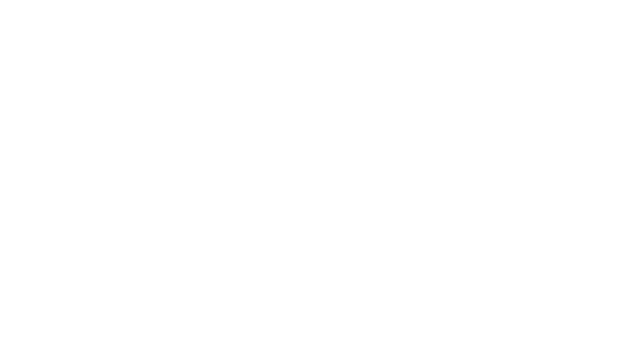 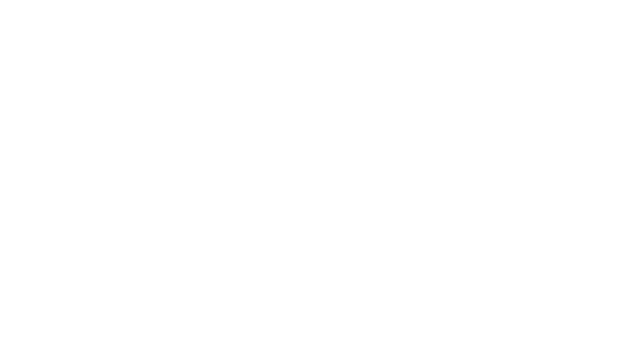